Click on each verb to see an action.
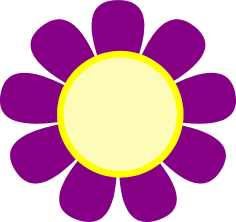 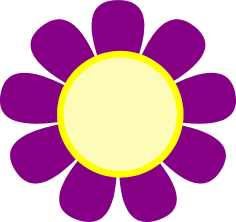 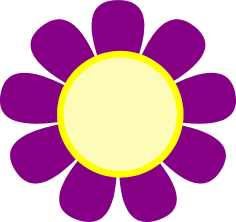 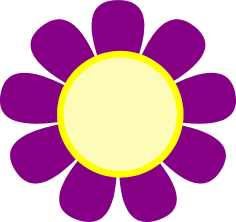 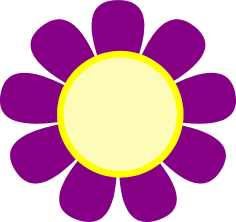 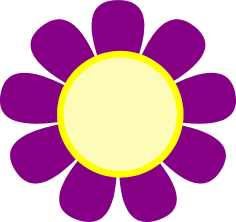 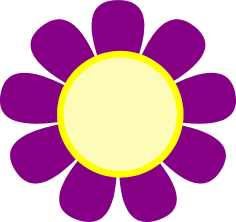 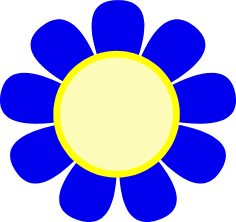 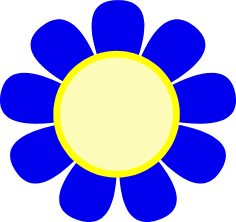 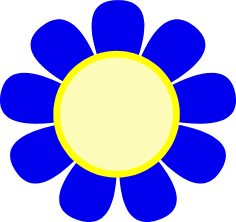 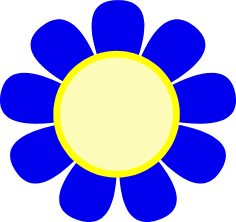 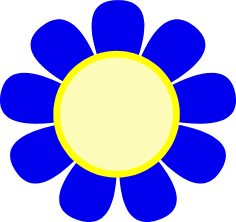 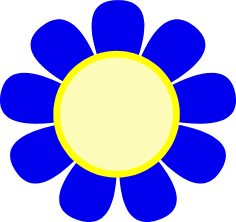 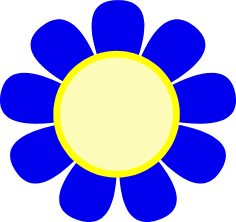 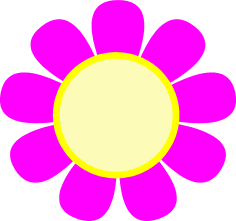 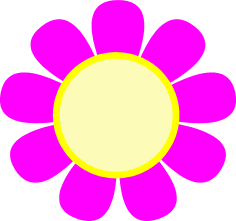 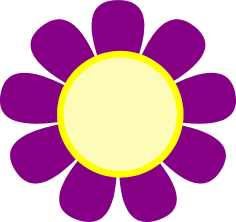 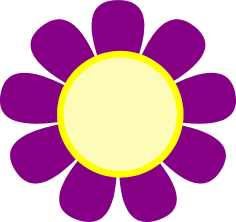 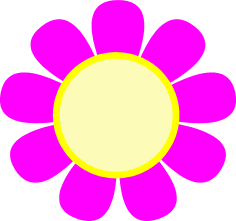 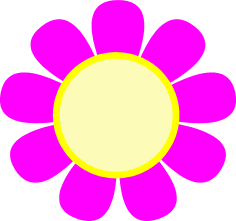 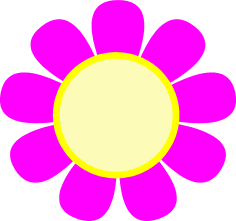 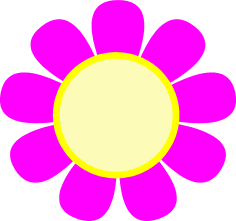 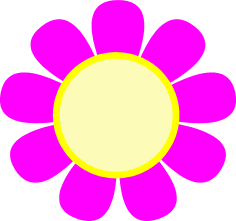 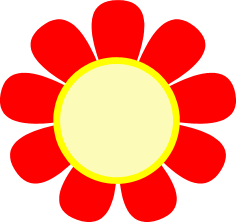 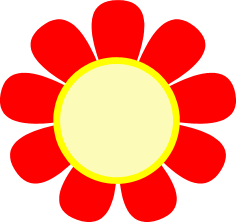 clap
fly
crawl
open
watch
throw
ride
close
build
sit
walk
work
read
drop
swim
run
caress
hug
sing
stand
think
wash
laugh
cook
listen
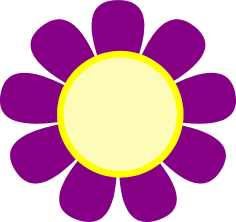 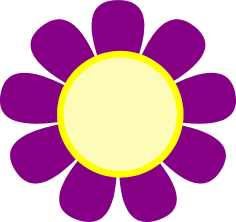 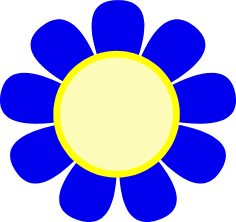 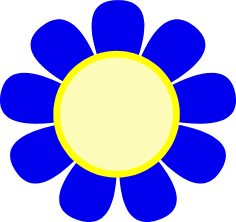 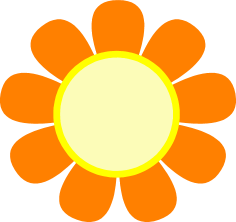 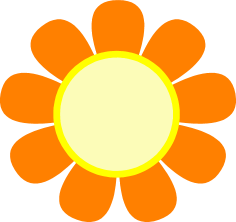 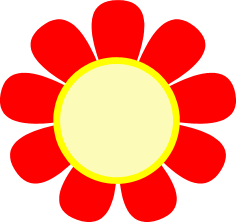 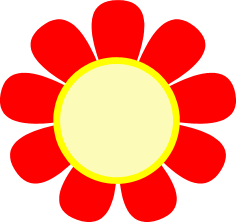 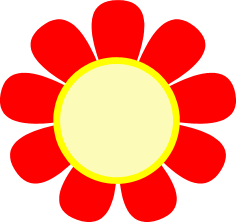 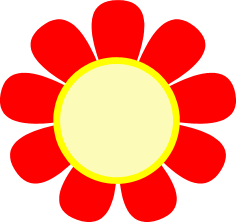 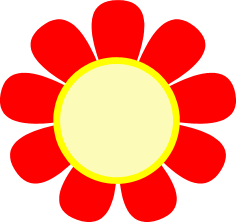 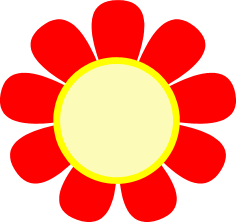 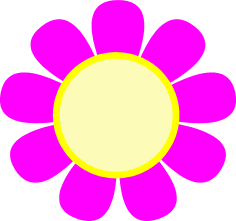 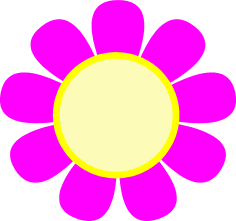 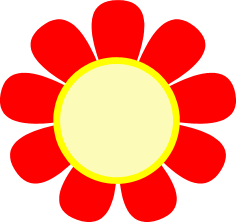 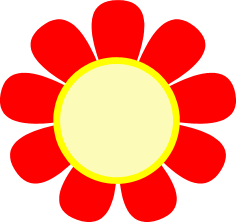 cut
feed
eat
cuddle
dig
pull
dream
play
sleep
drink
pick
push
win
wait
dance
fight
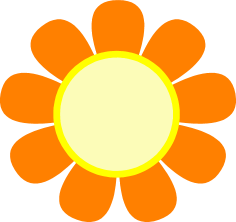 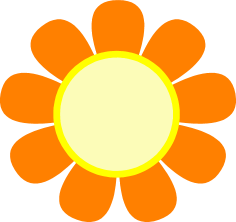 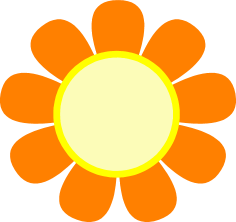 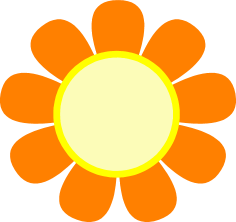 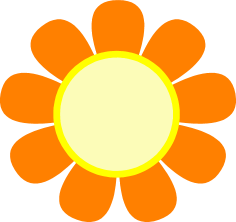 give
talk
wake
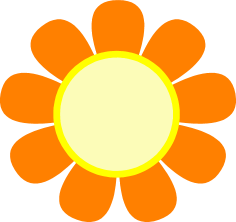 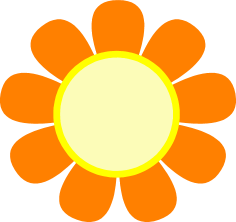 write
cry
jump
climb
Action  Verbs
Pictionary
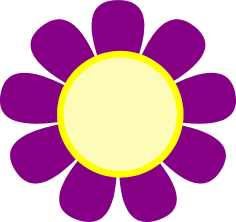 build
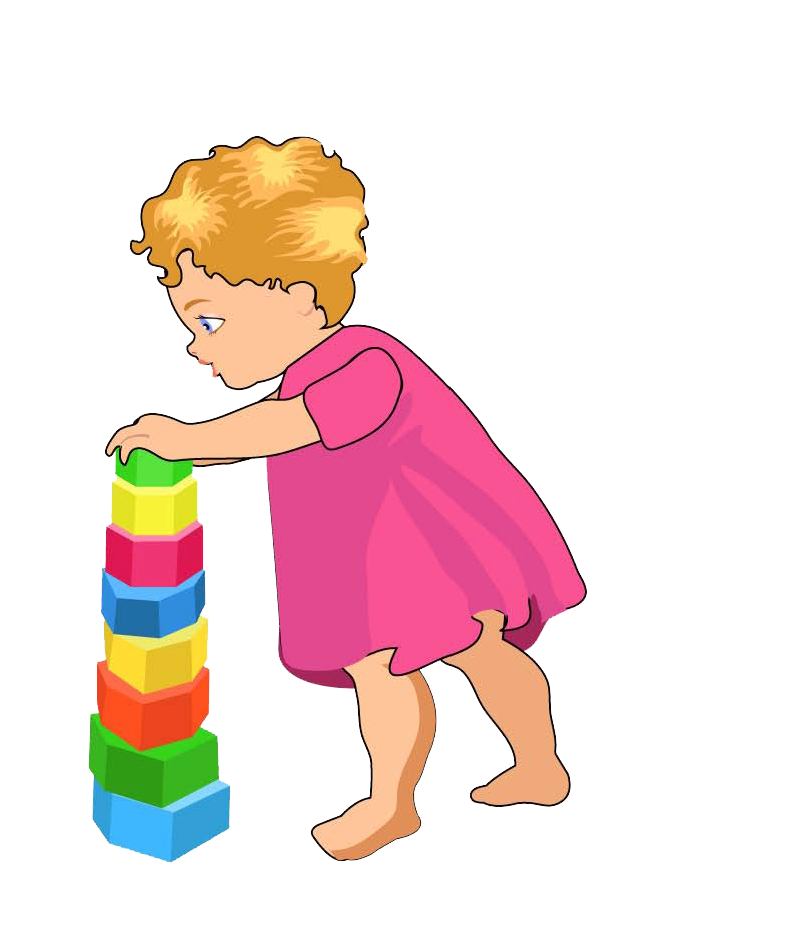 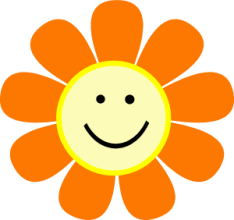 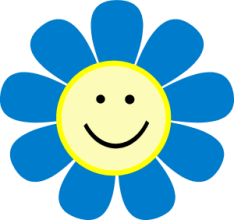 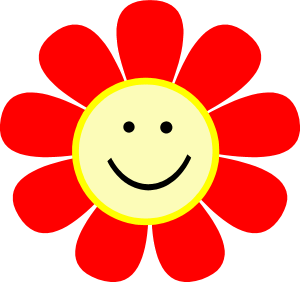 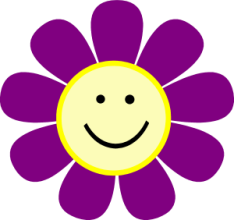 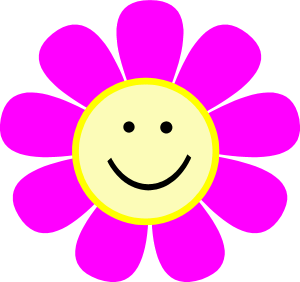 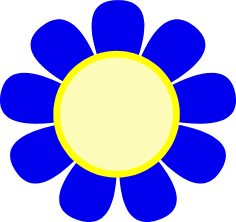 caress
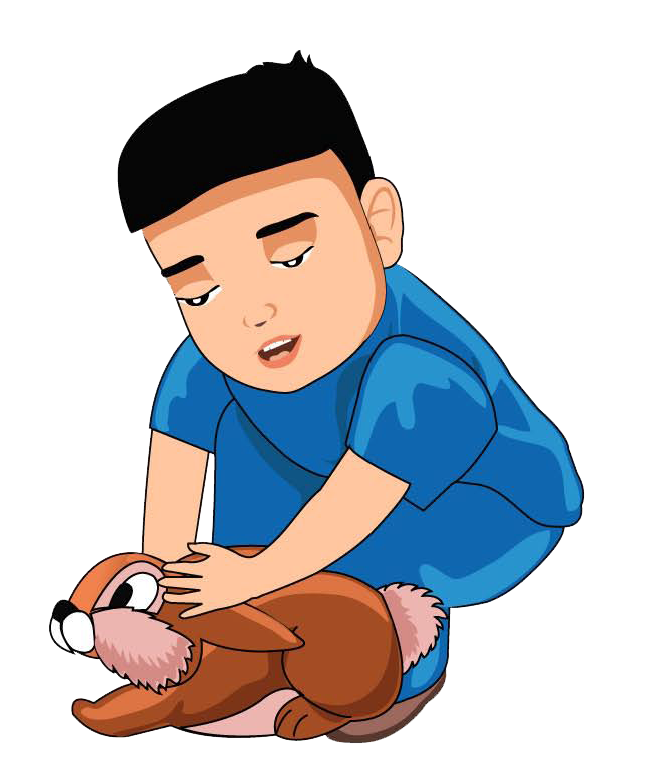 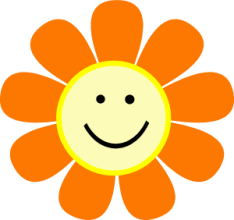 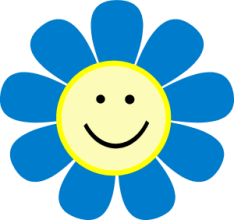 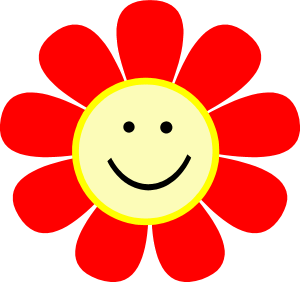 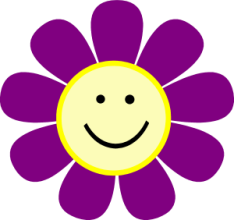 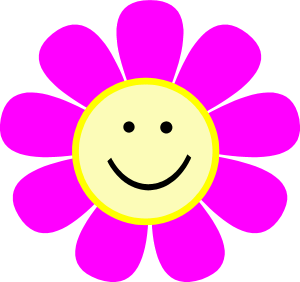 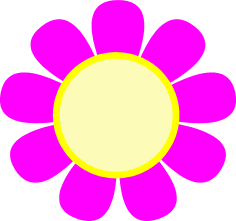 clap
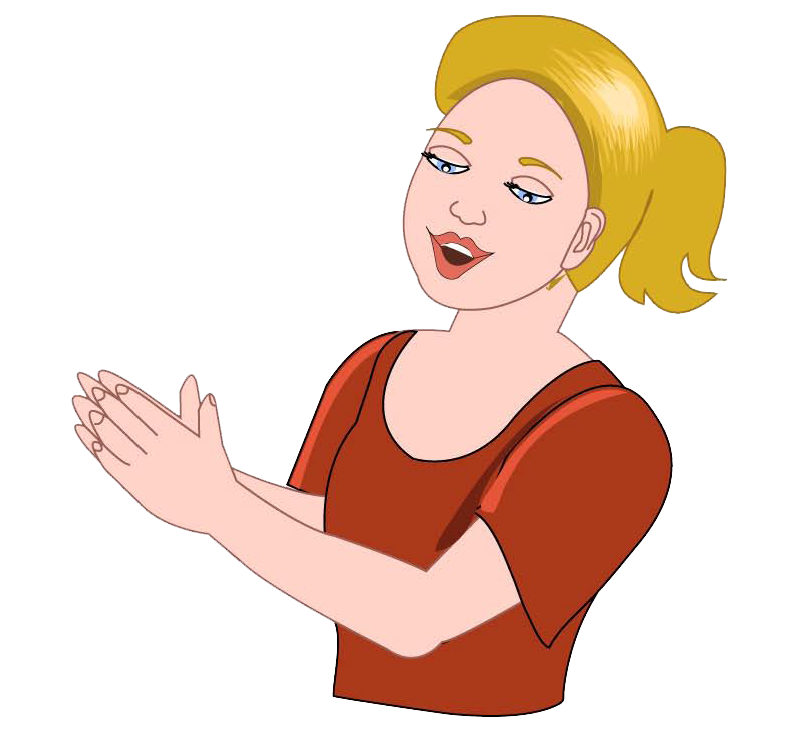 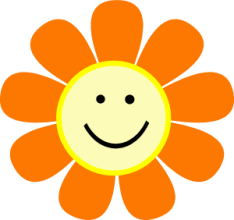 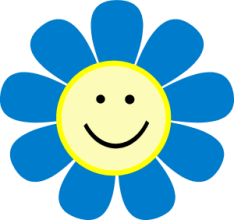 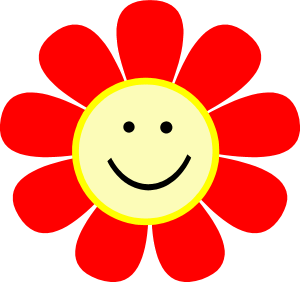 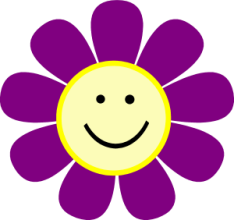 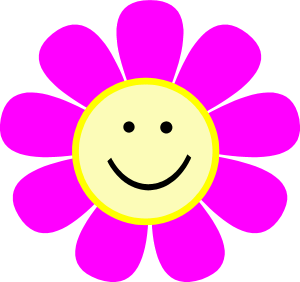 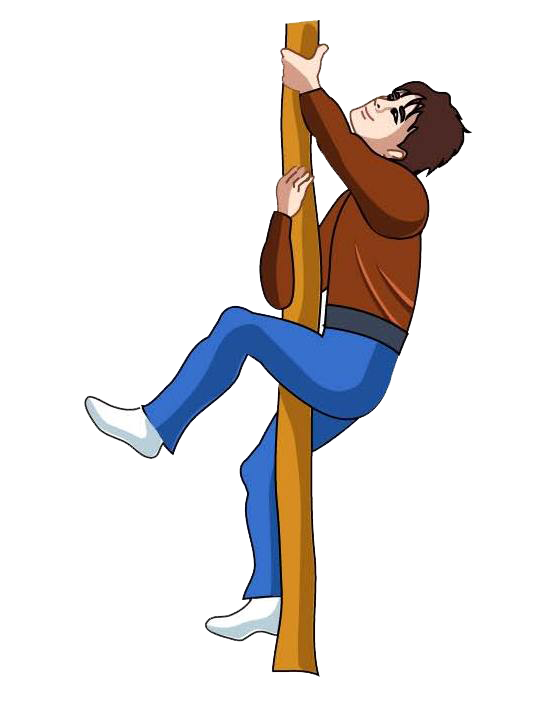 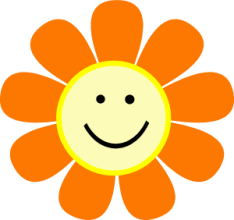 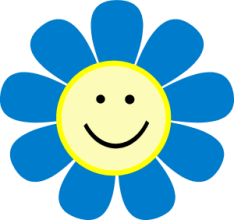 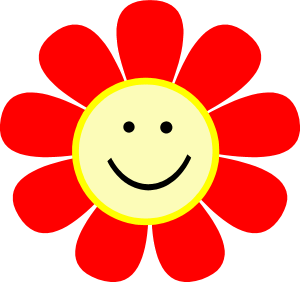 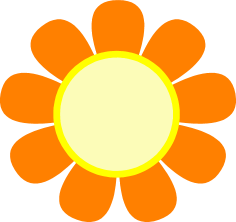 climb
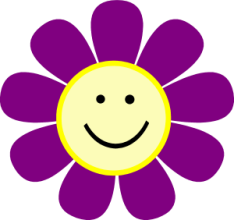 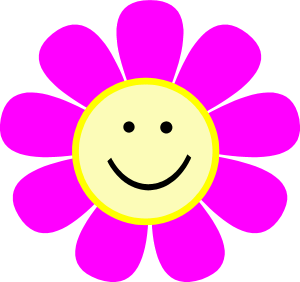 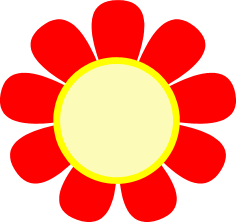 close
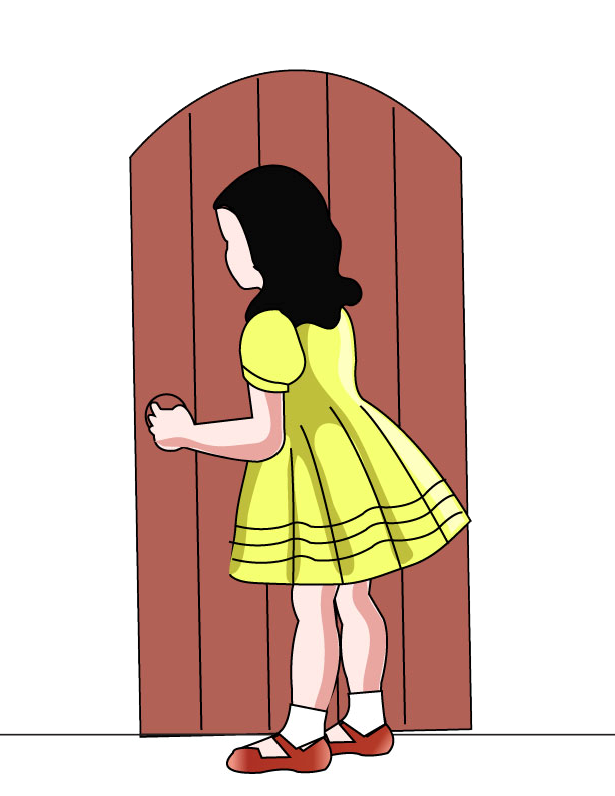 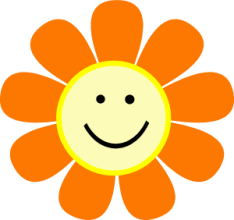 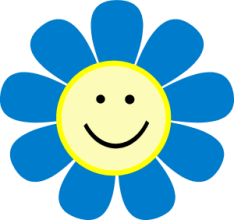 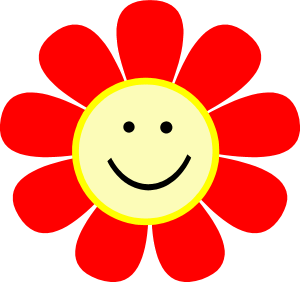 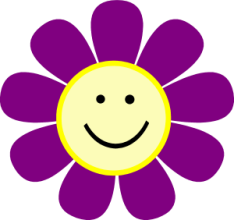 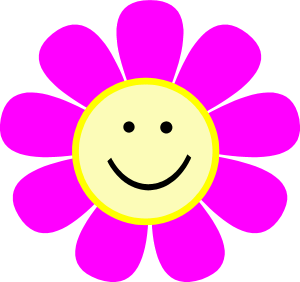 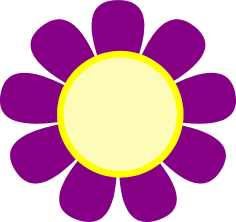 cook
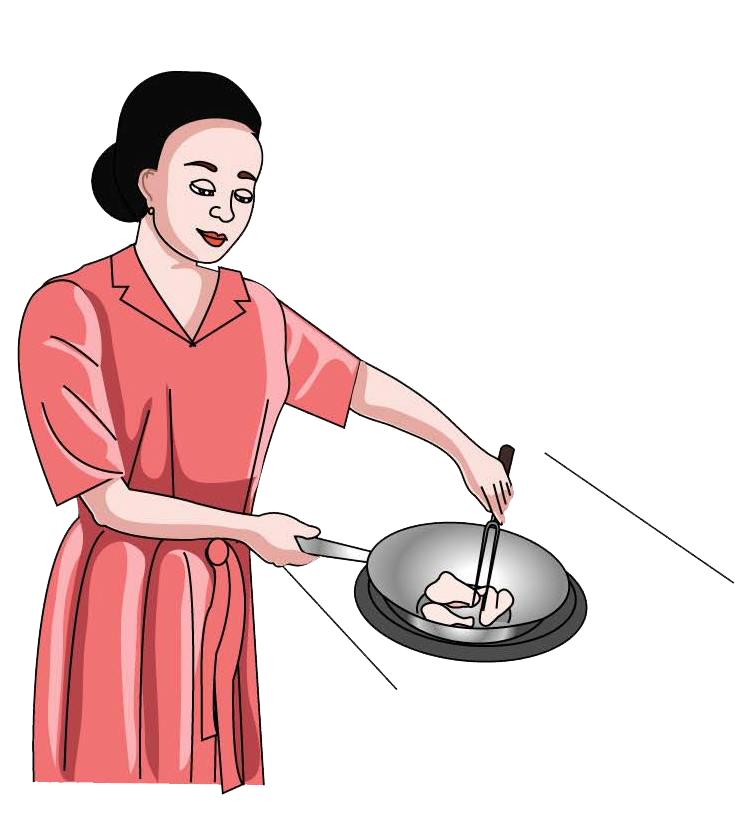 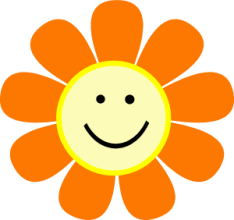 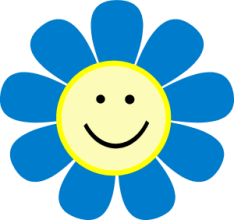 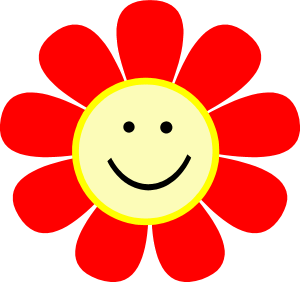 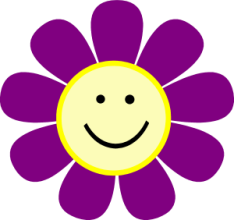 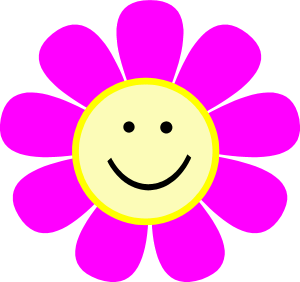 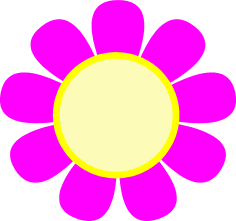 crawl
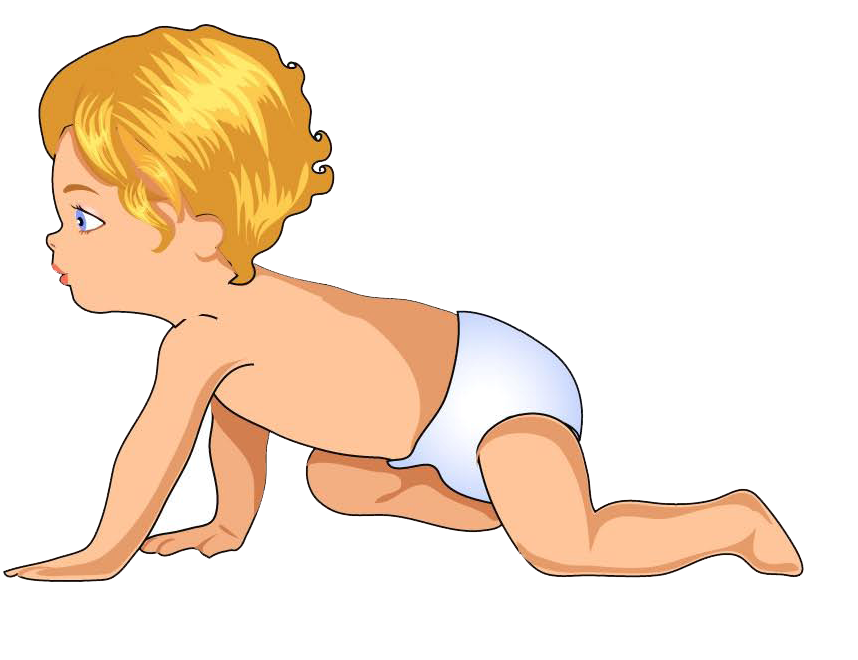 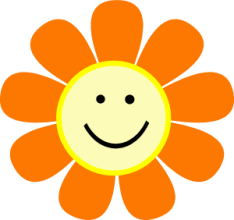 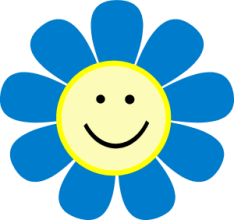 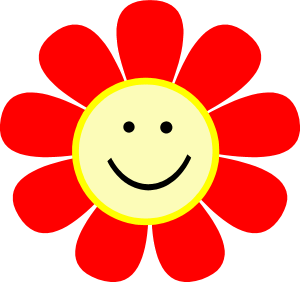 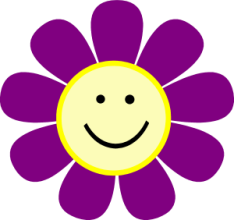 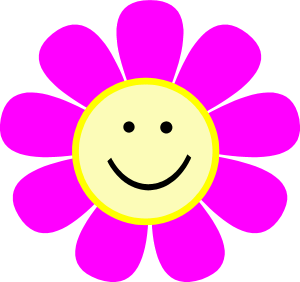 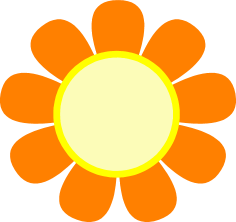 cry
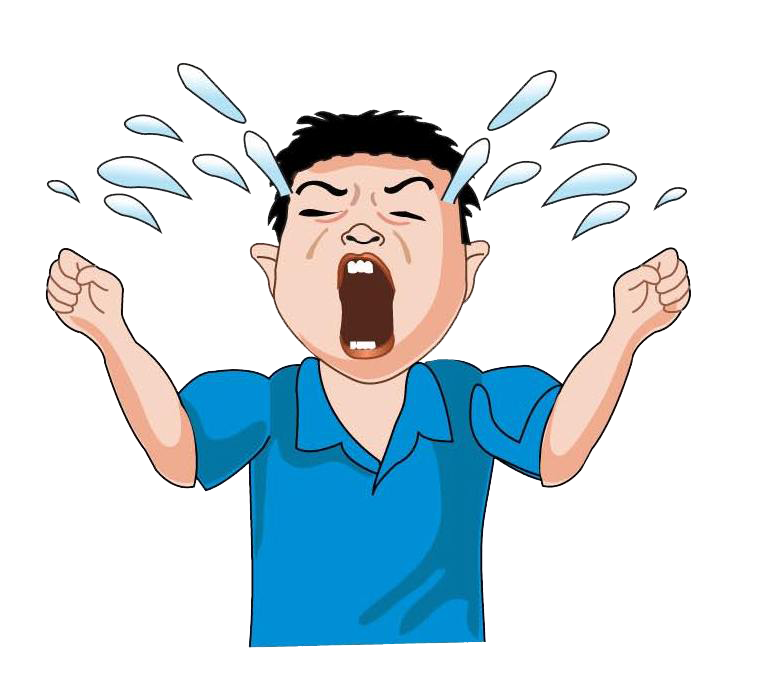 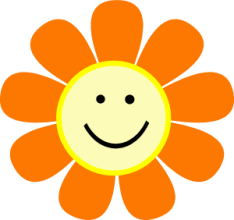 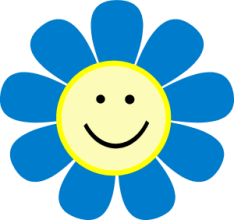 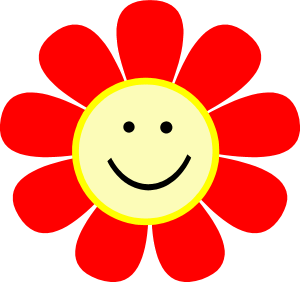 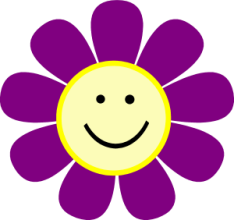 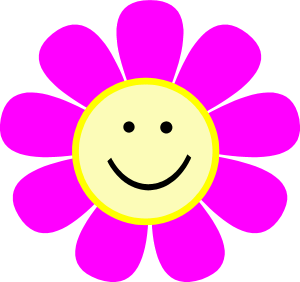 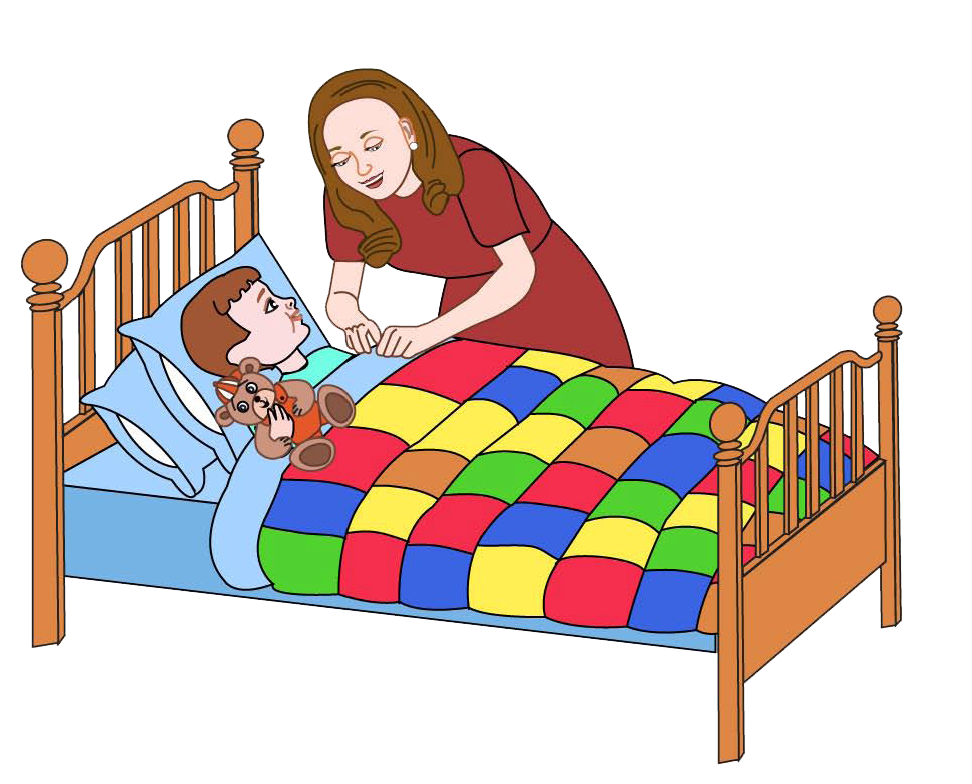 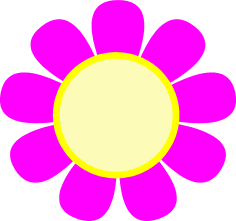 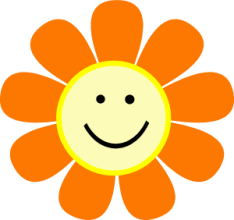 cuddle
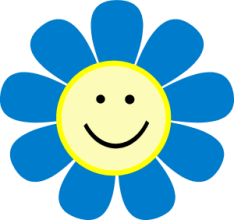 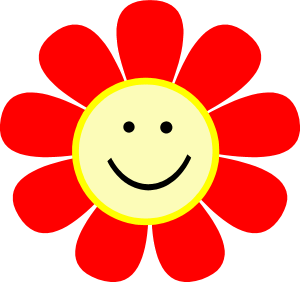 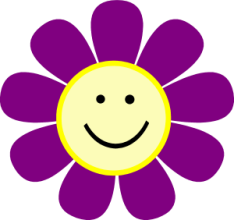 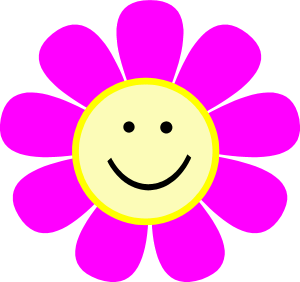 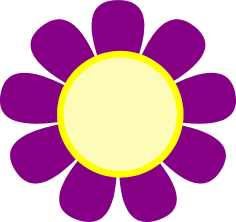 cut
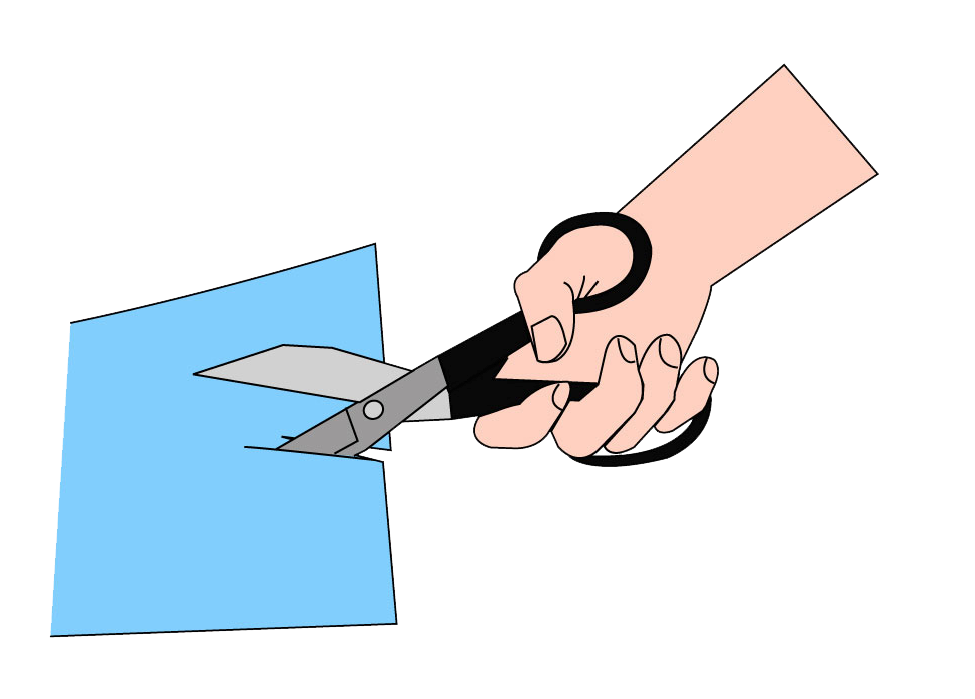 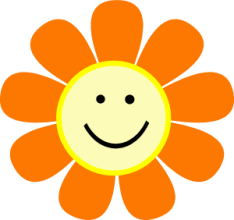 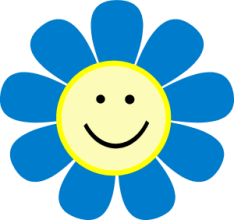 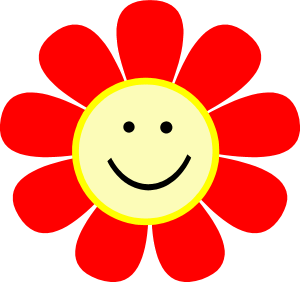 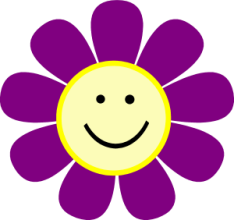 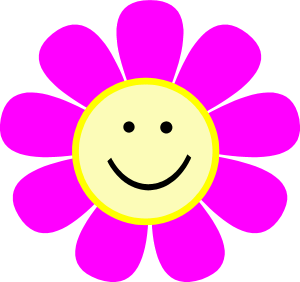 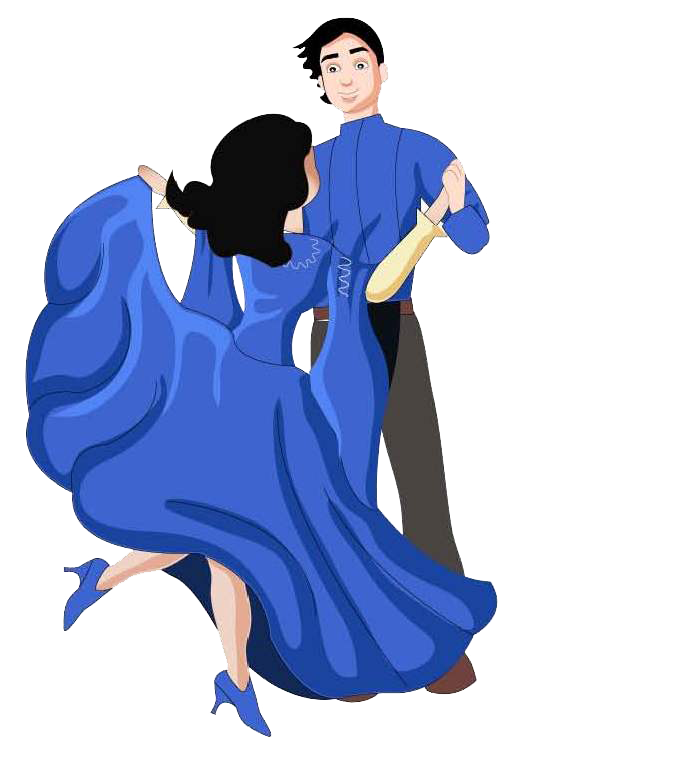 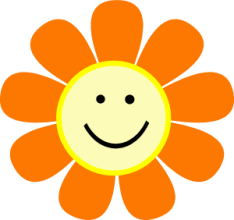 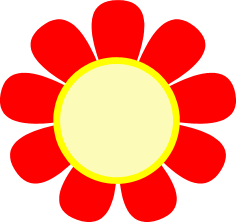 dance
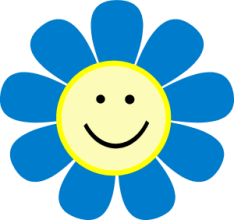 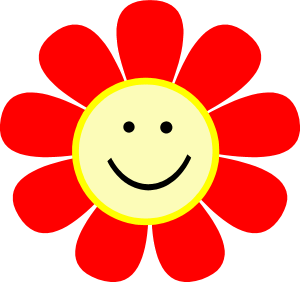 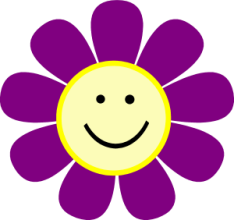 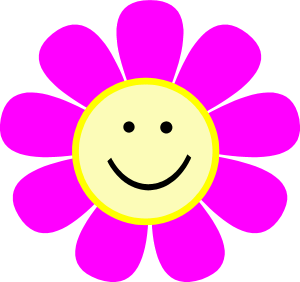 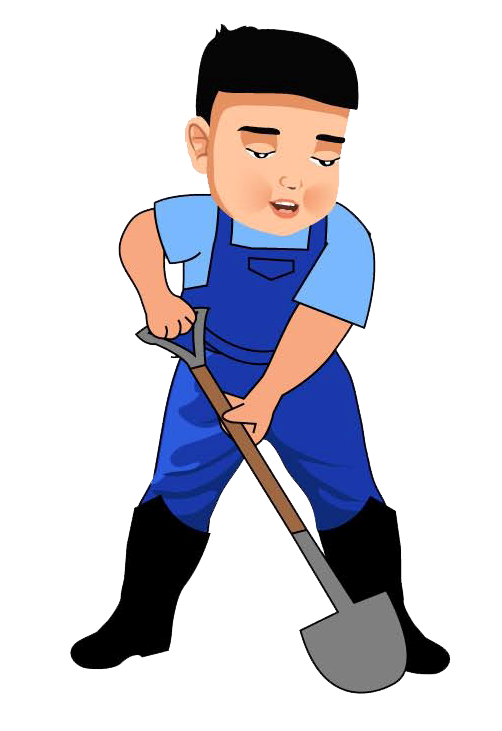 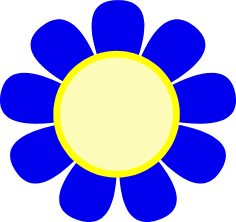 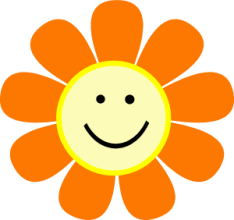 dig
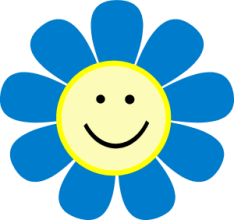 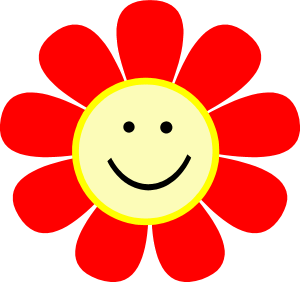 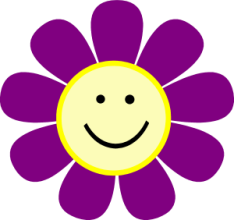 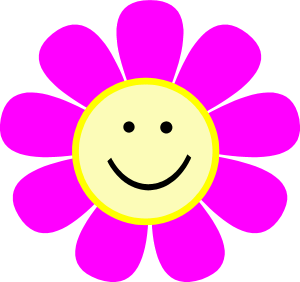 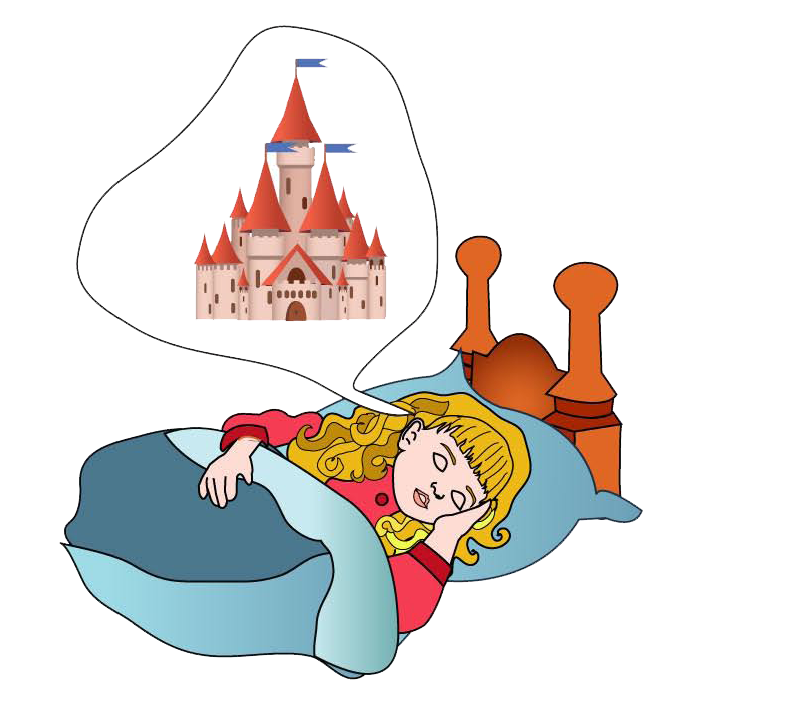 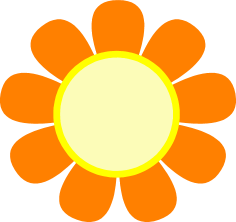 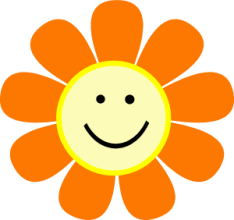 dream
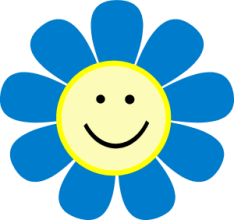 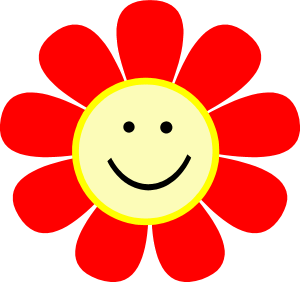 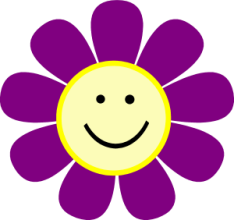 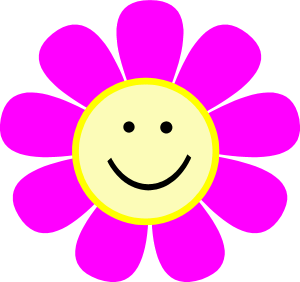 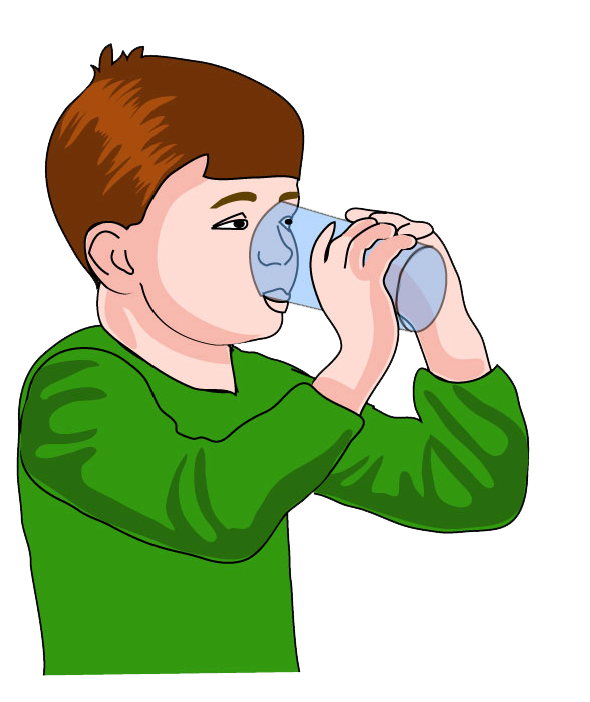 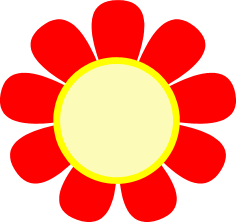 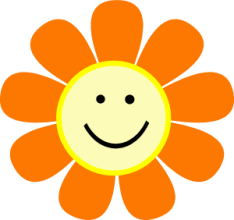 drink
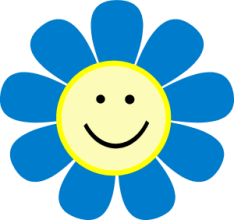 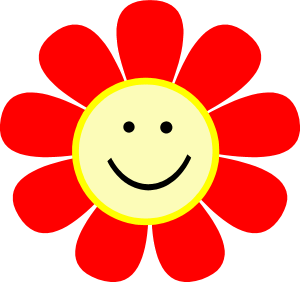 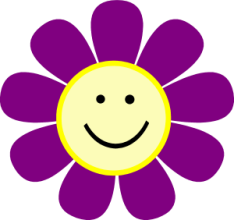 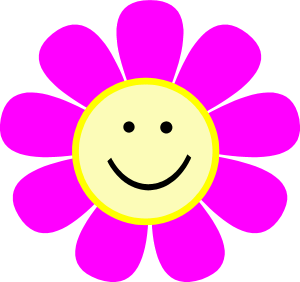 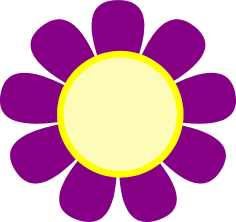 drop
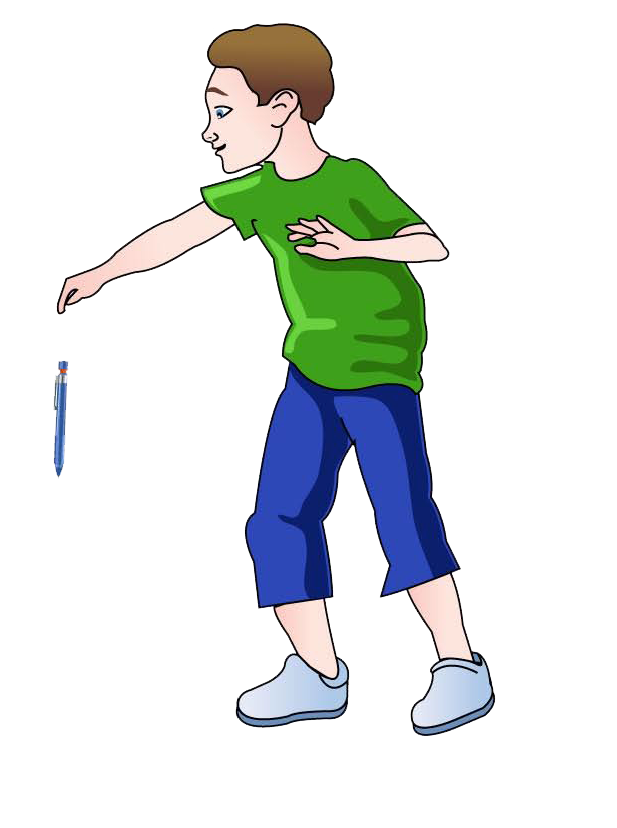 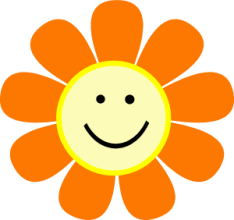 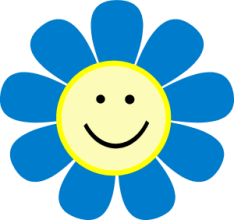 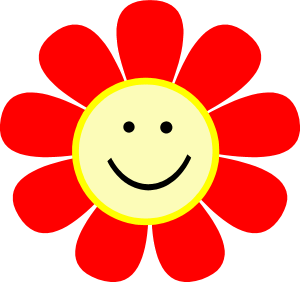 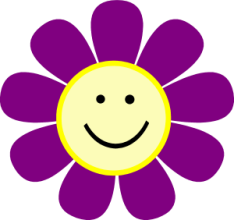 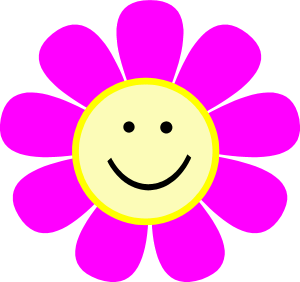 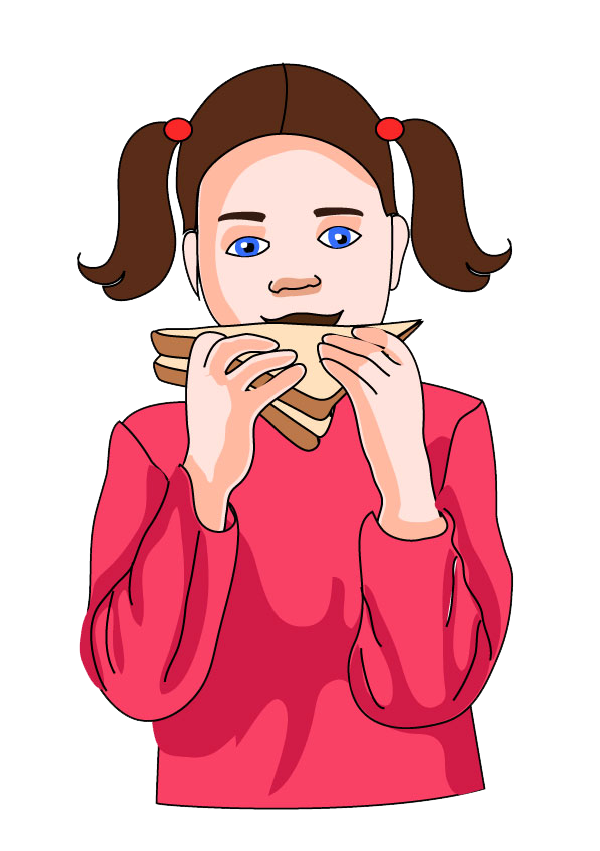 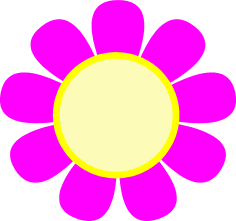 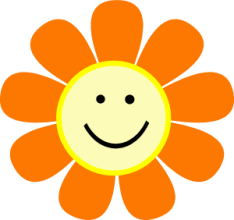 eat
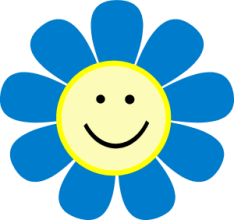 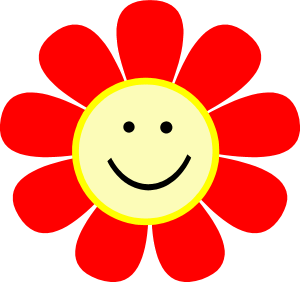 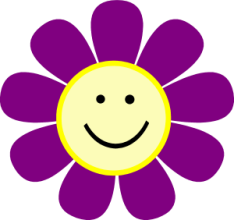 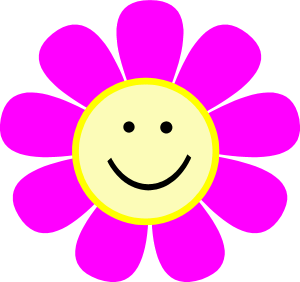 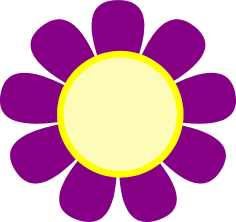 feed
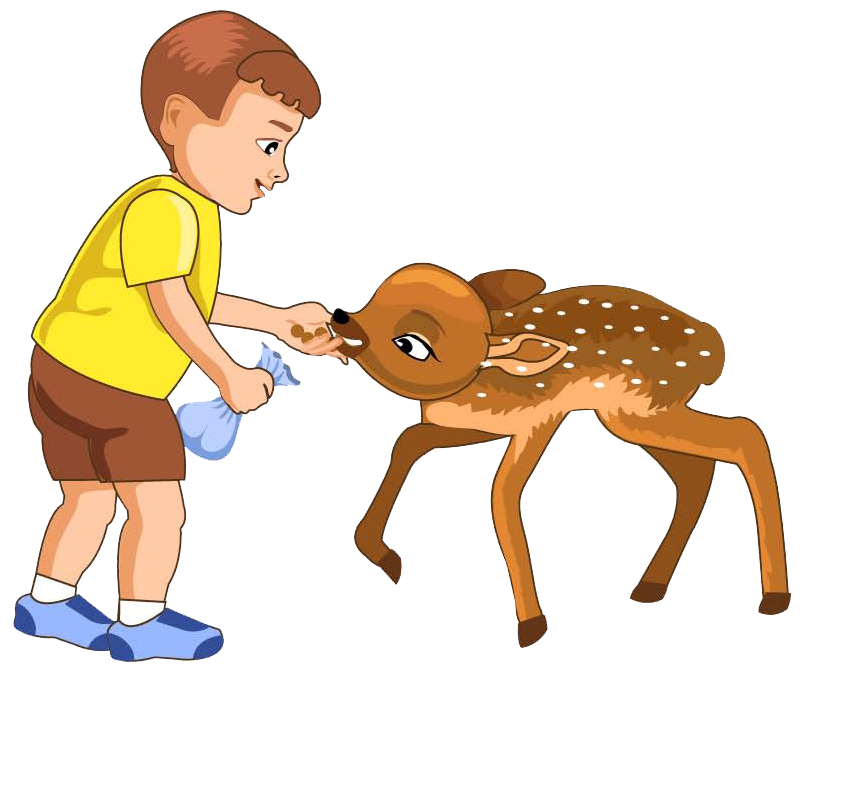 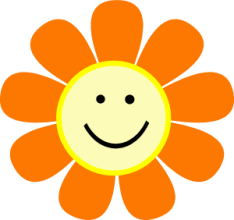 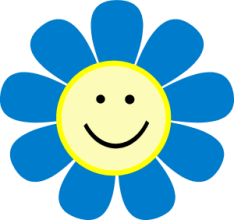 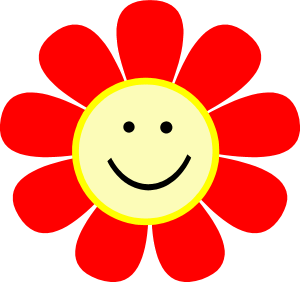 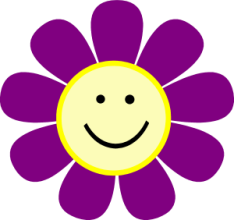 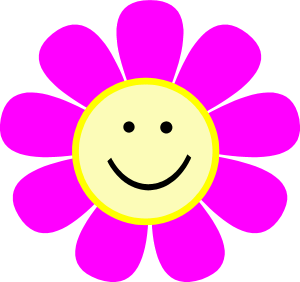 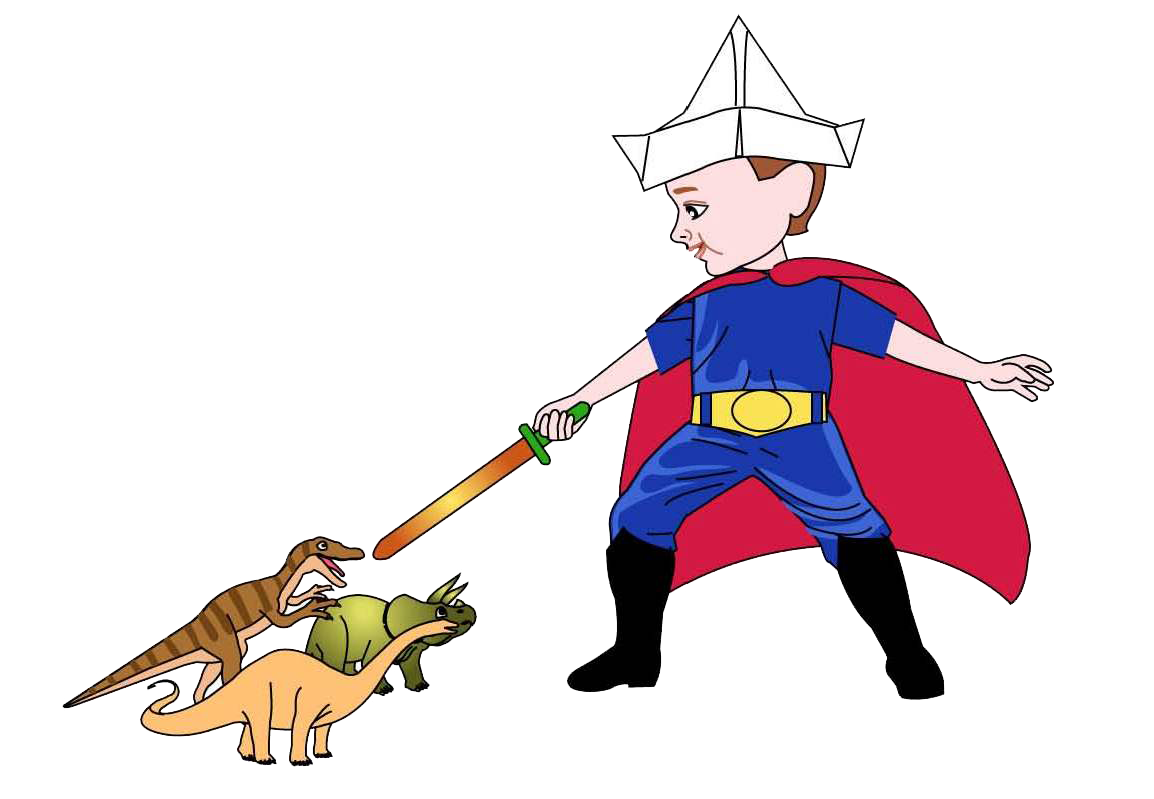 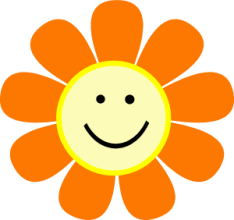 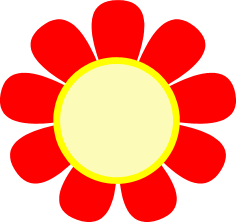 fight
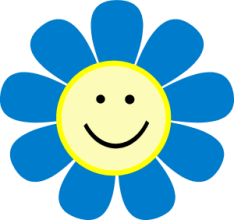 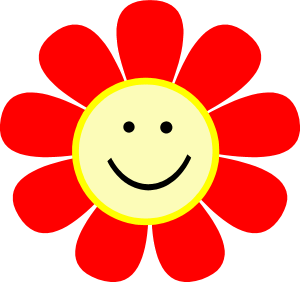 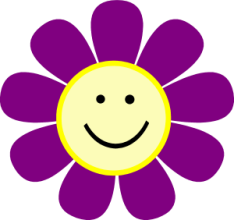 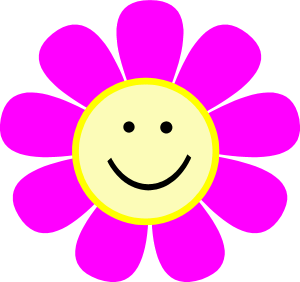 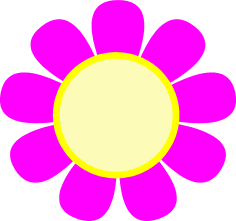 fly
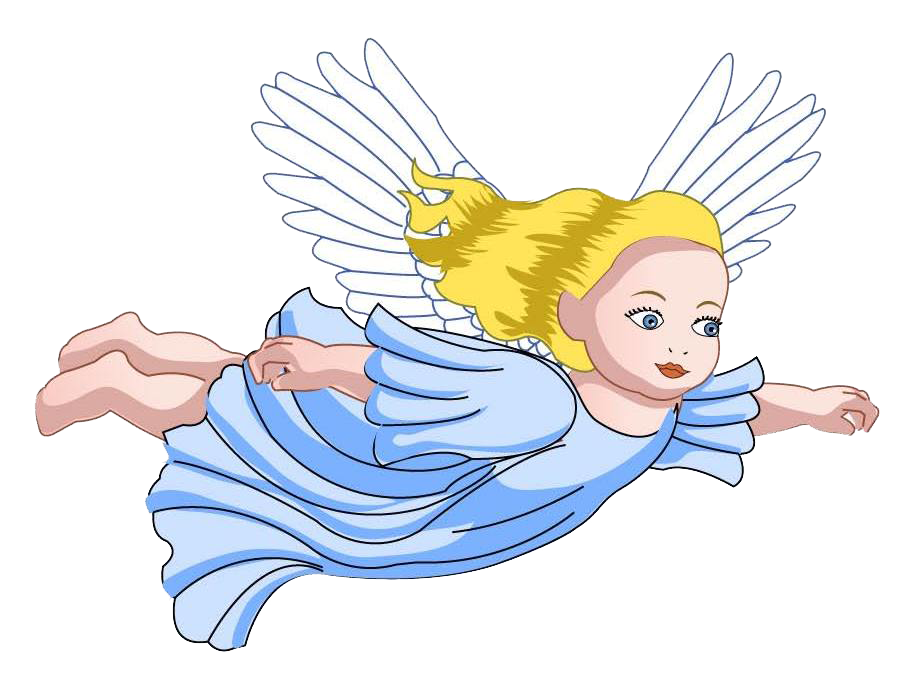 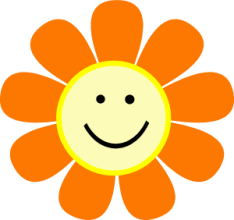 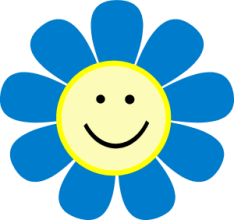 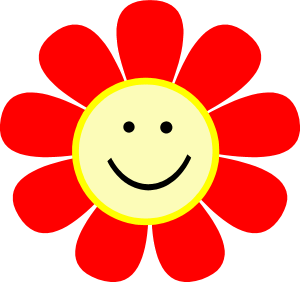 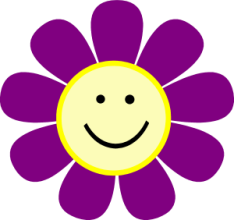 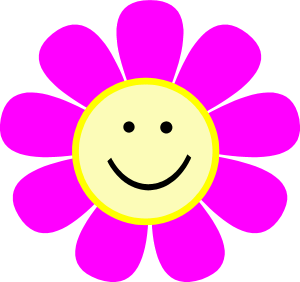 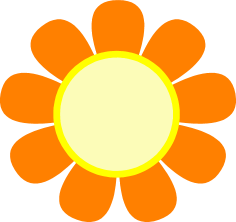 give
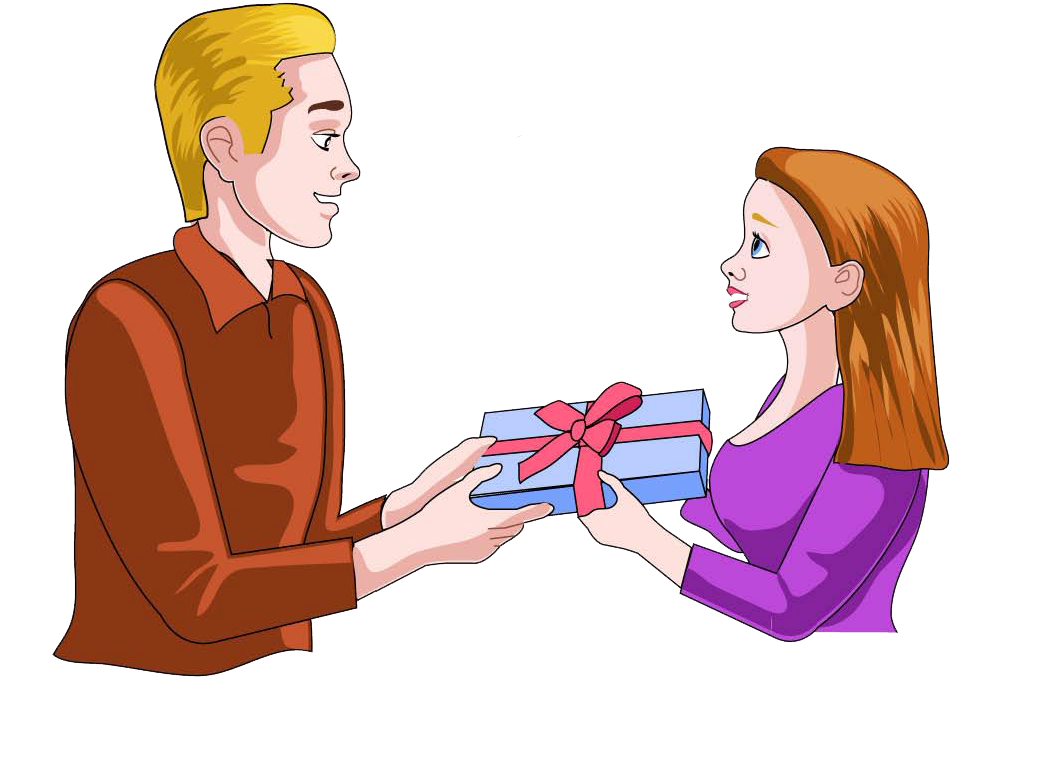 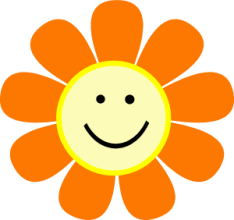 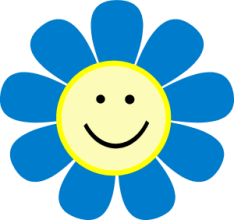 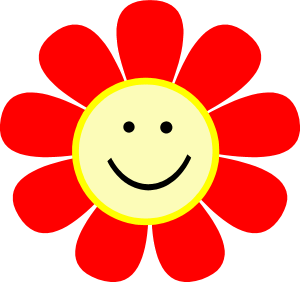 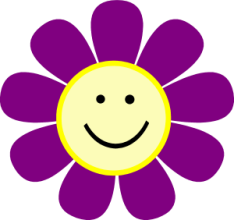 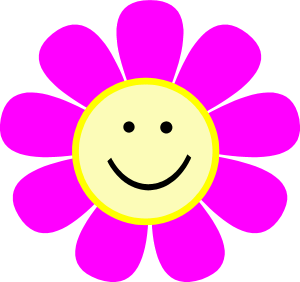 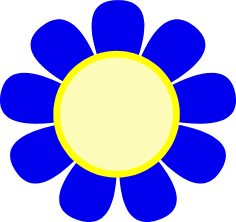 hug
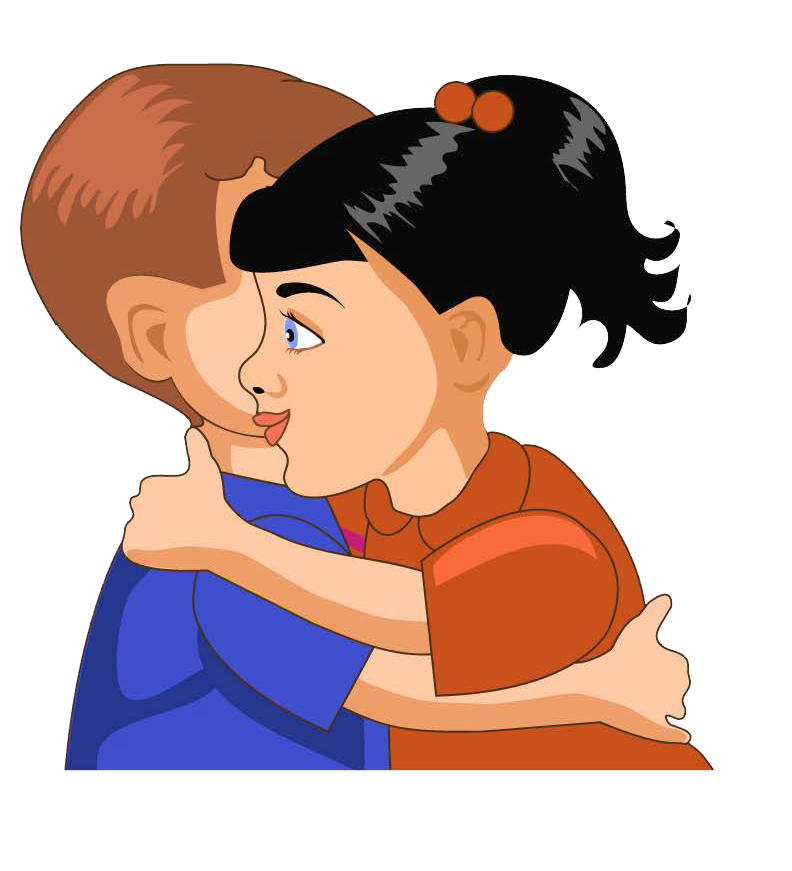 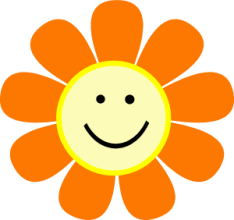 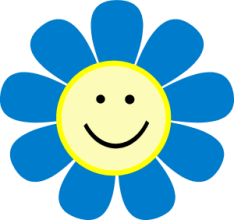 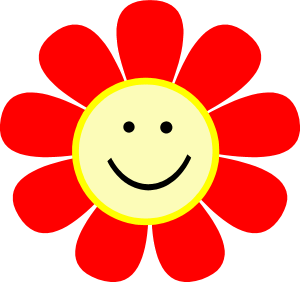 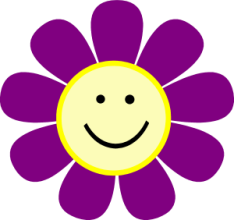 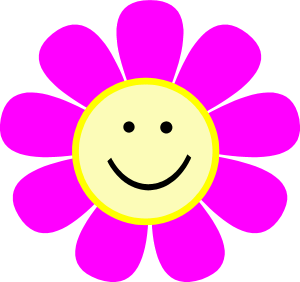 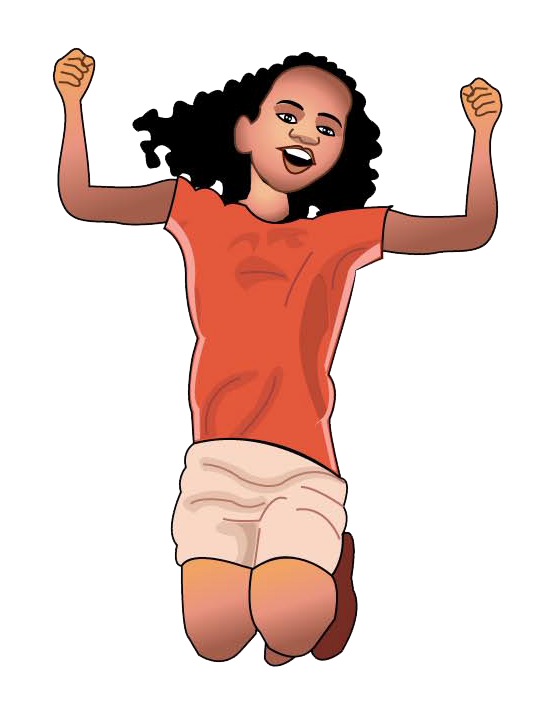 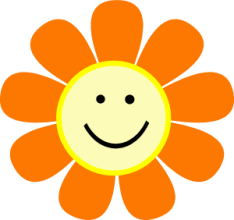 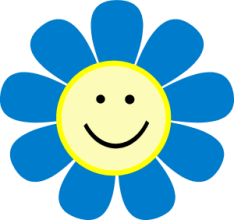 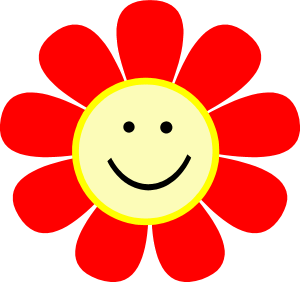 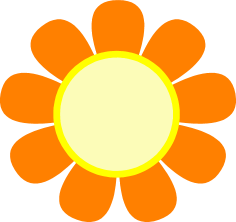 jump
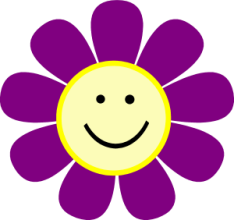 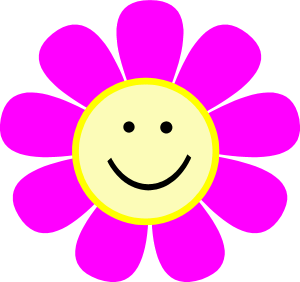 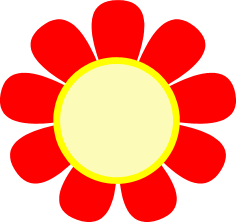 laugh
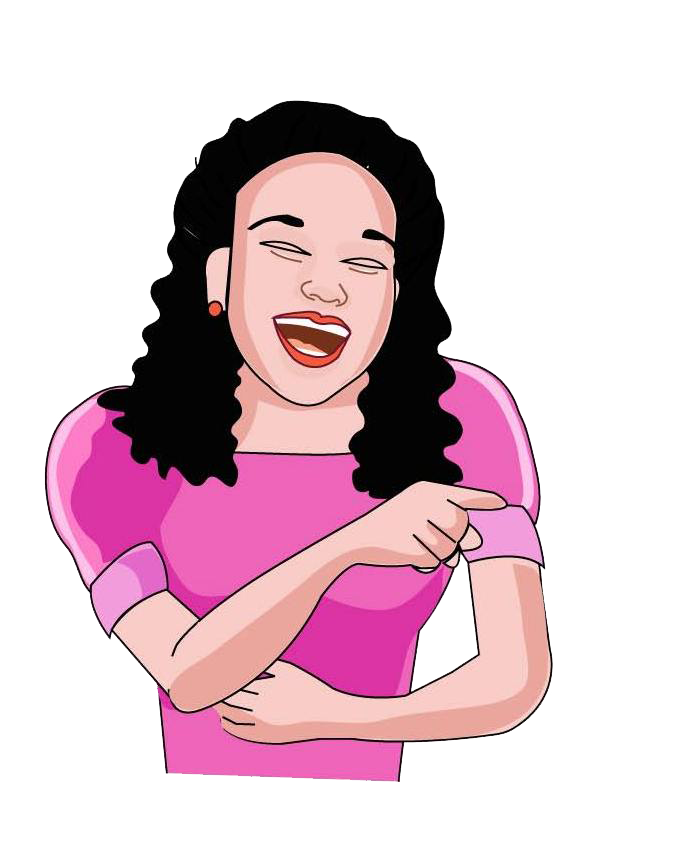 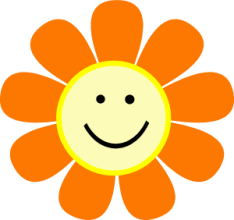 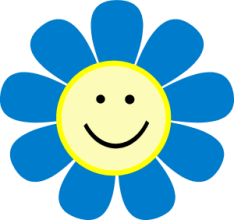 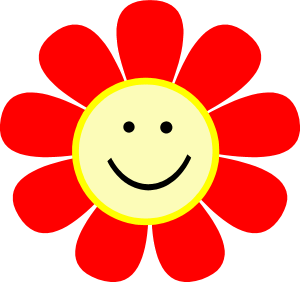 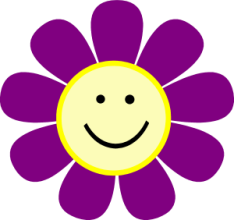 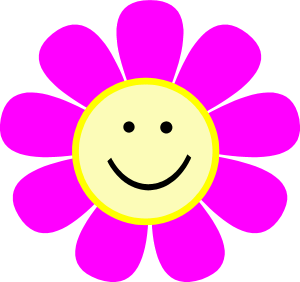 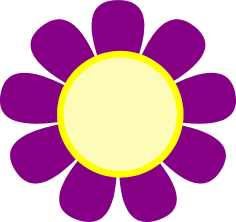 listen
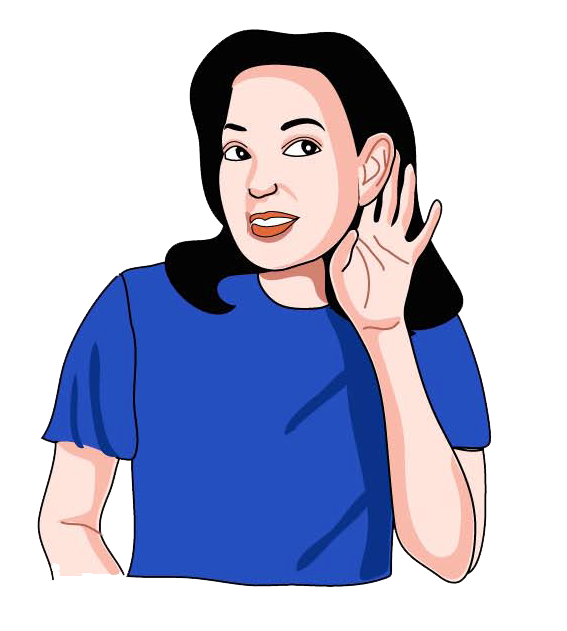 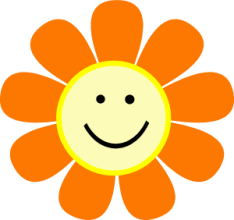 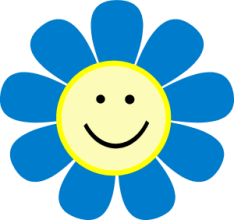 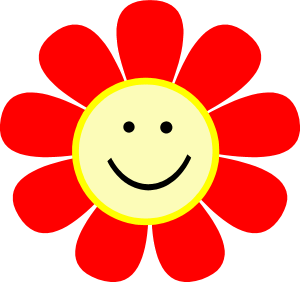 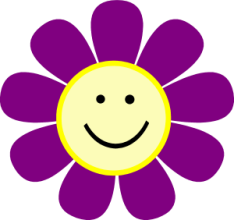 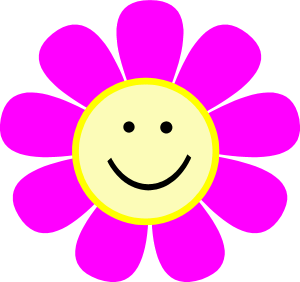 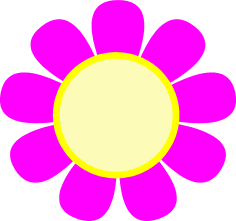 open
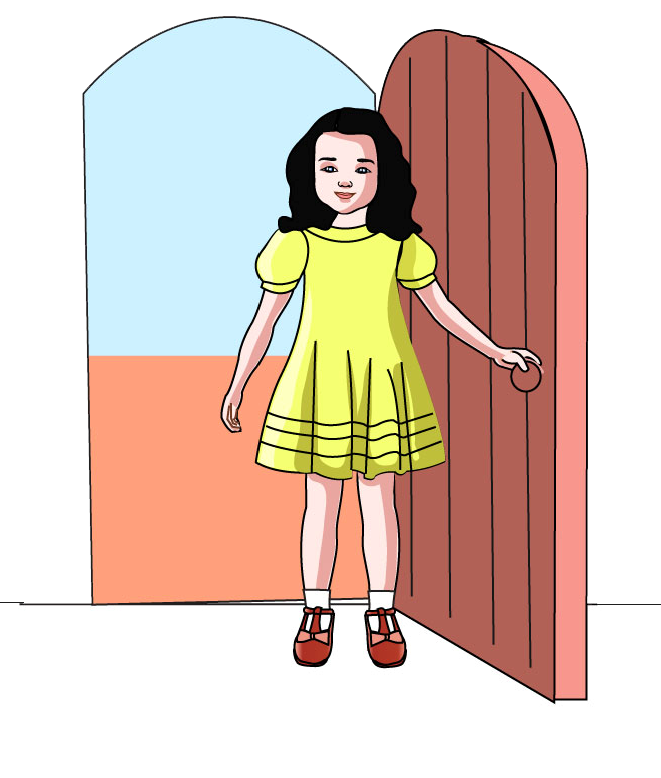 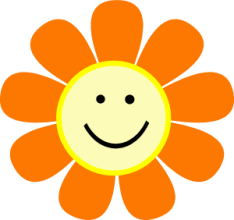 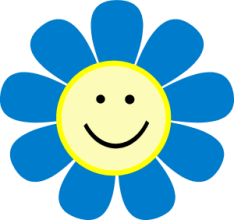 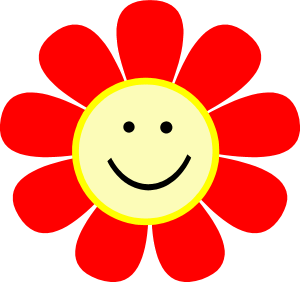 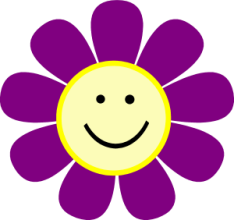 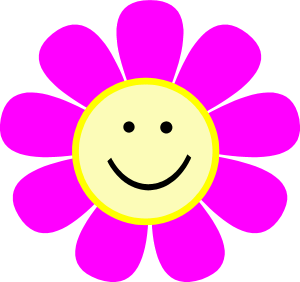 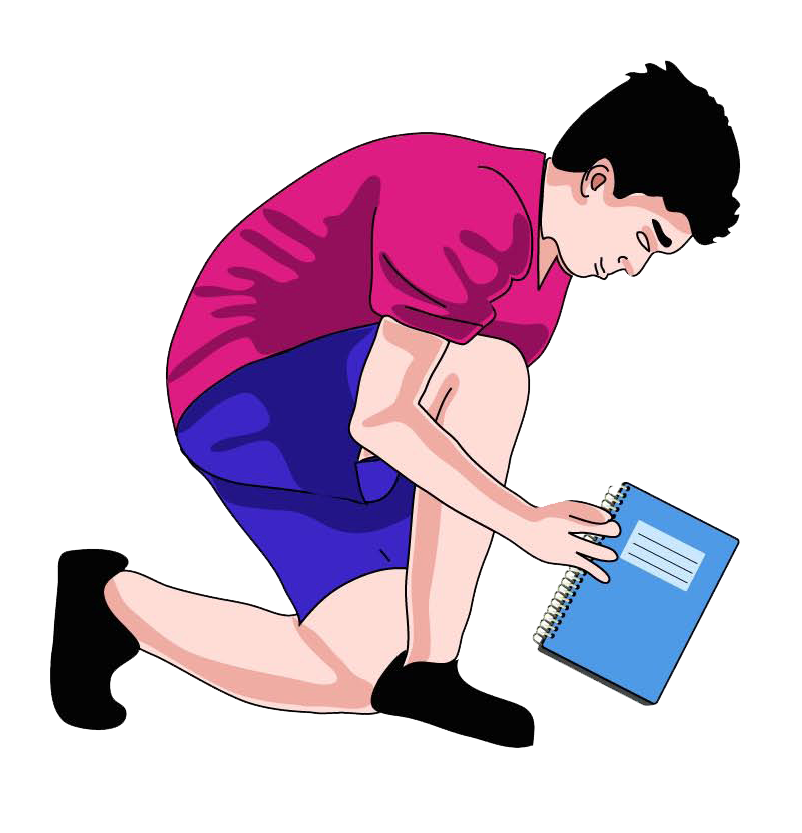 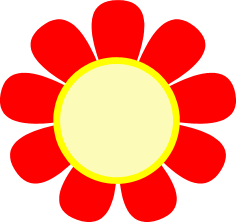 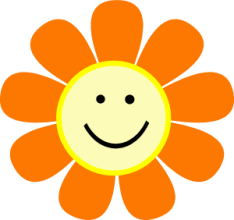 pick
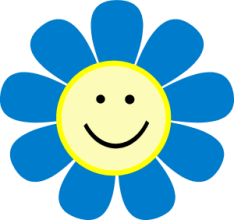 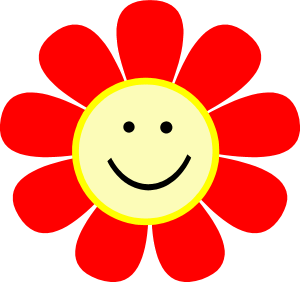 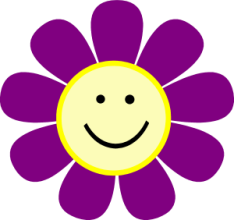 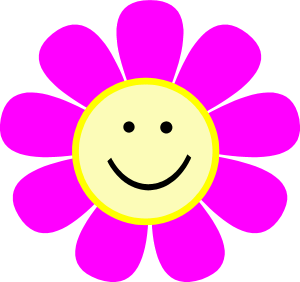 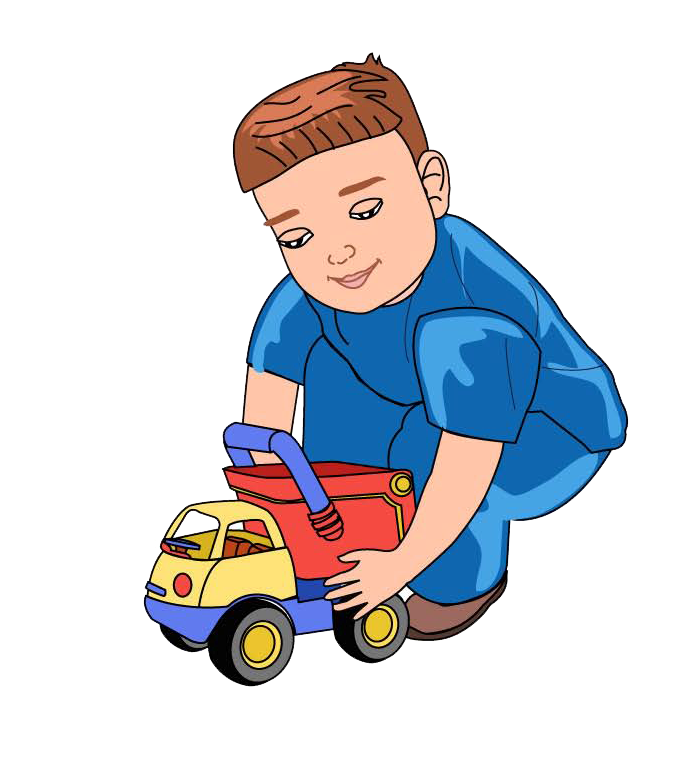 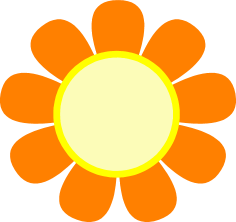 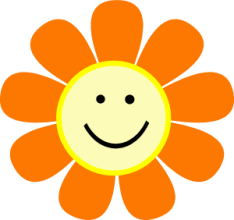 play
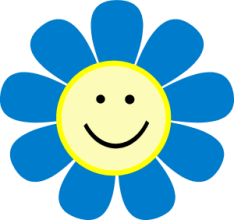 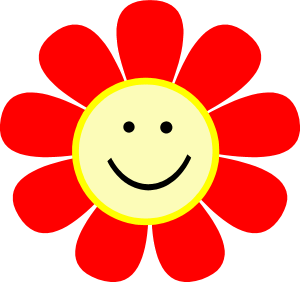 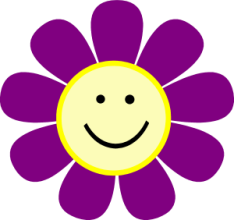 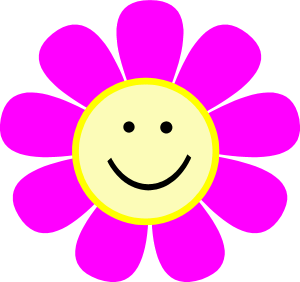 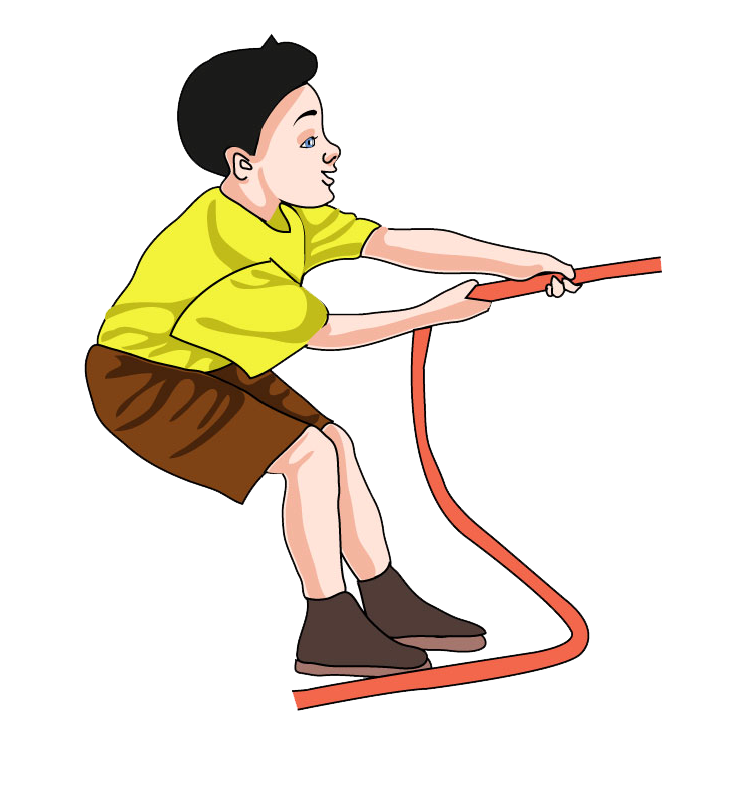 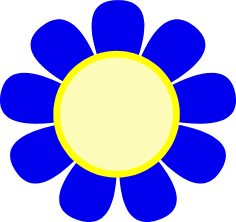 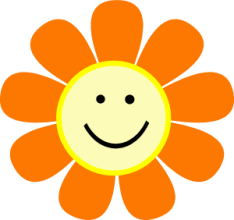 pull
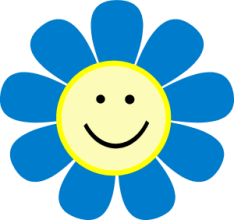 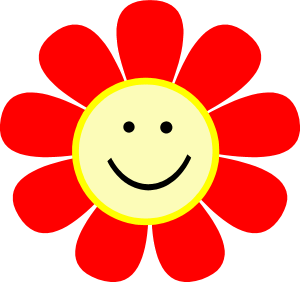 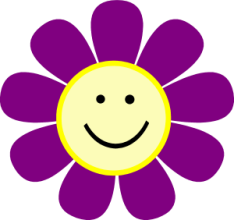 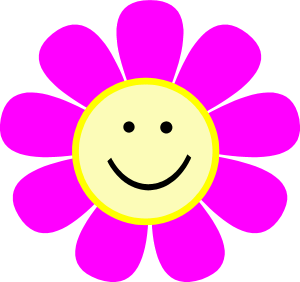 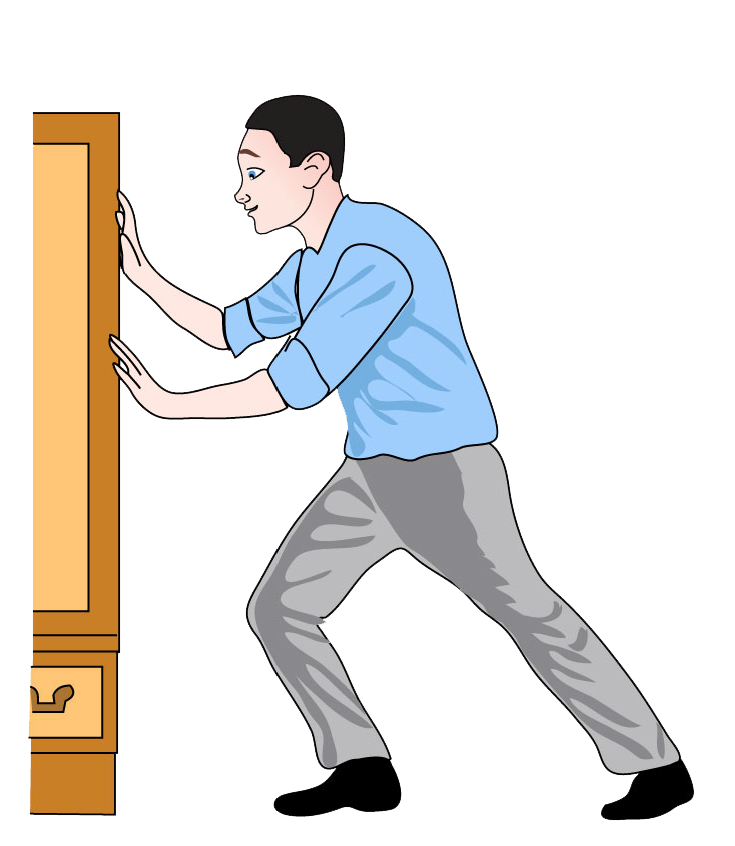 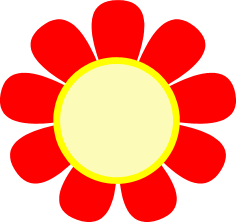 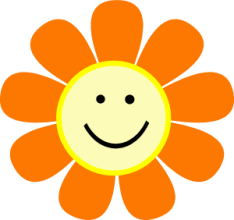 push
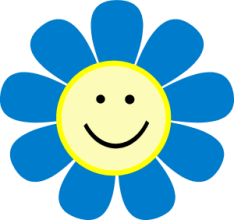 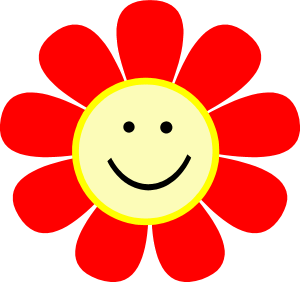 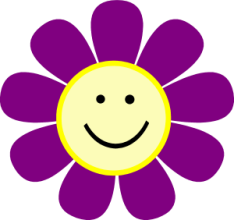 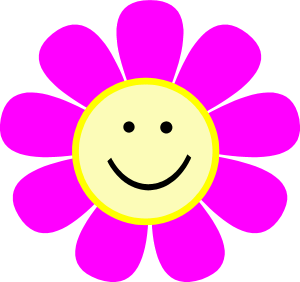 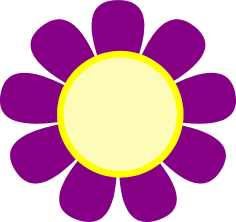 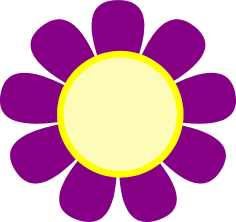 read
read
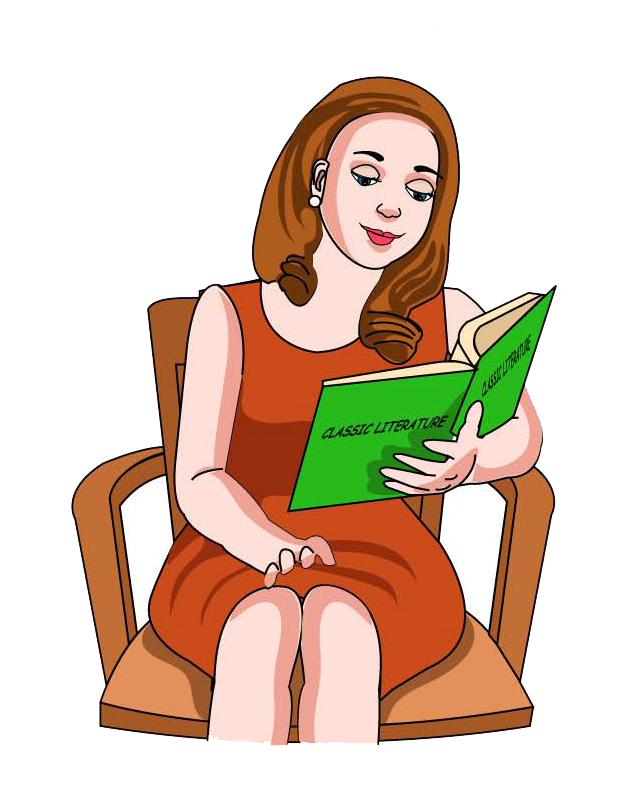 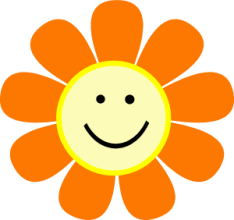 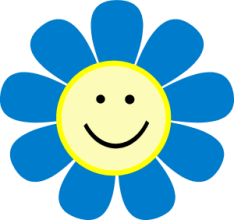 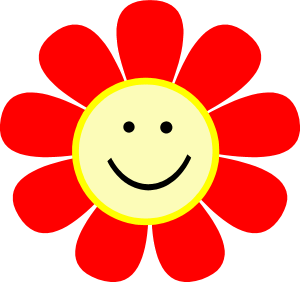 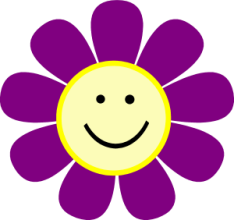 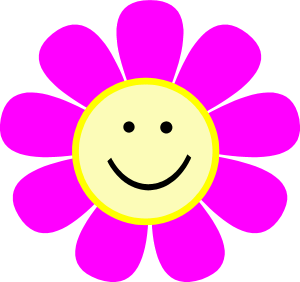 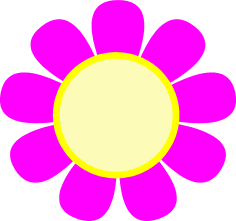 ride
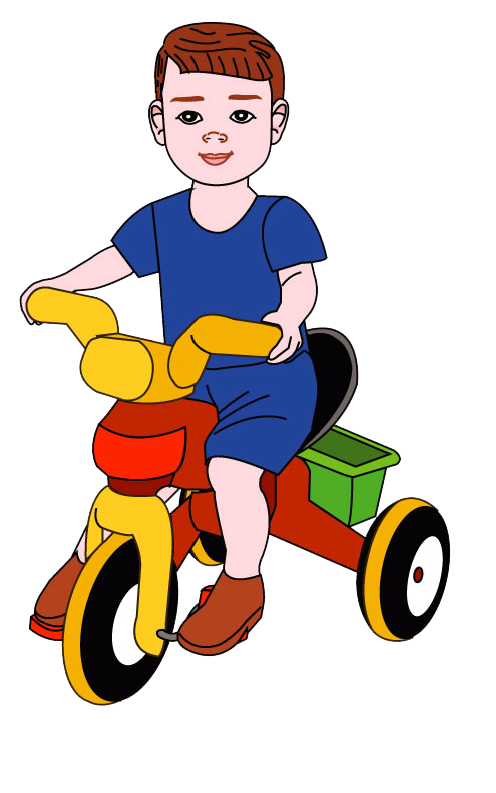 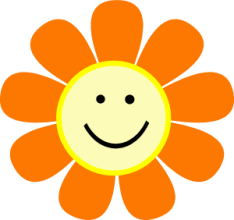 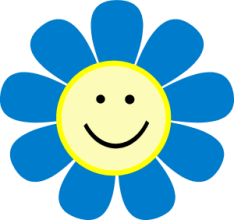 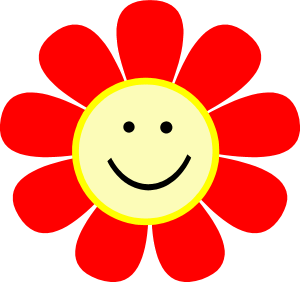 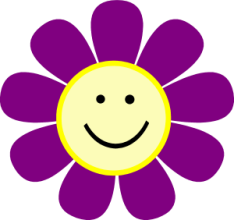 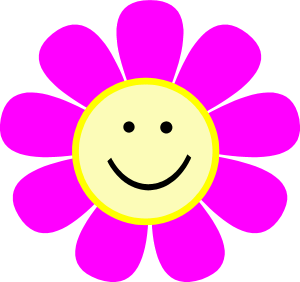 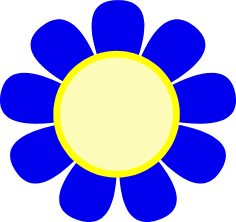 run
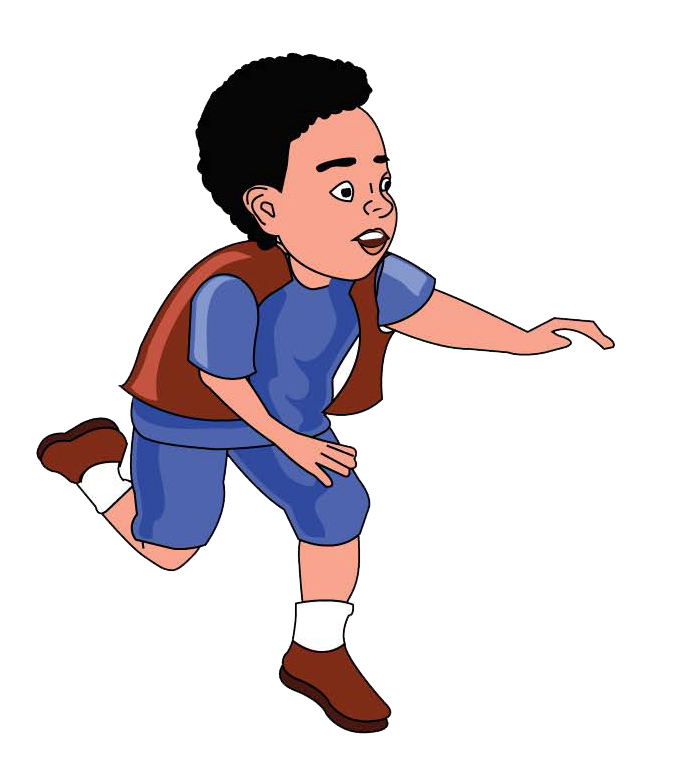 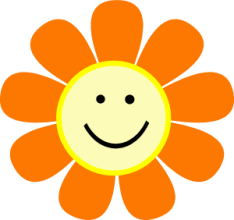 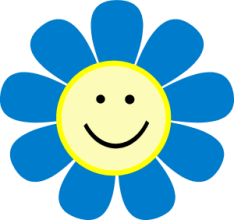 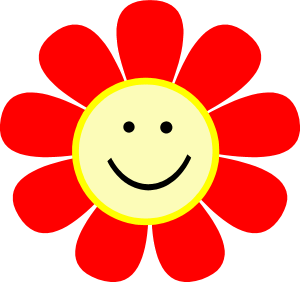 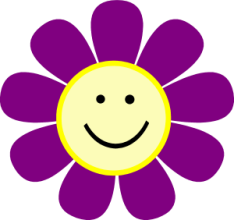 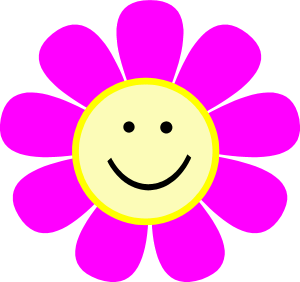 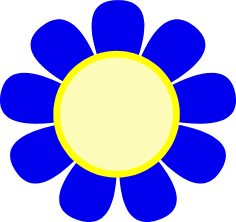 sing
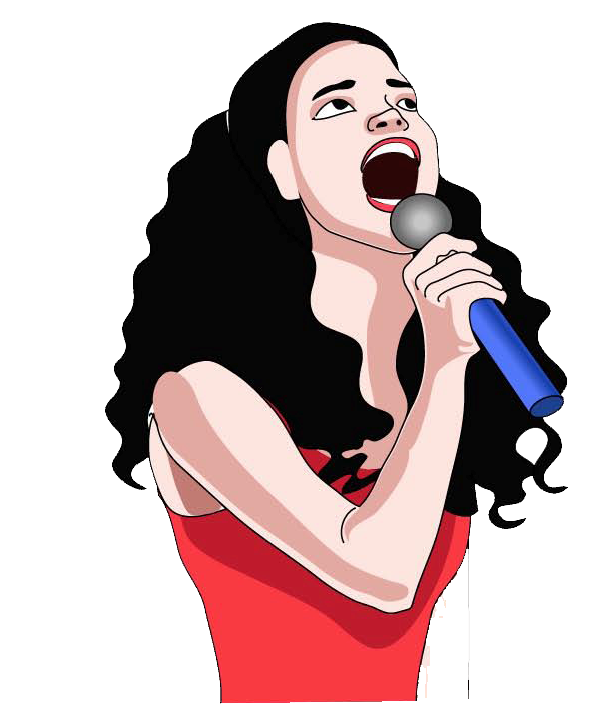 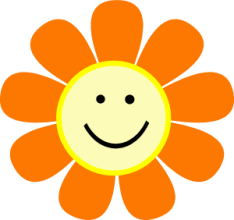 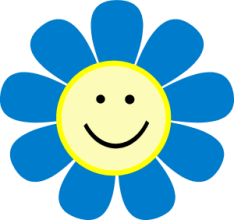 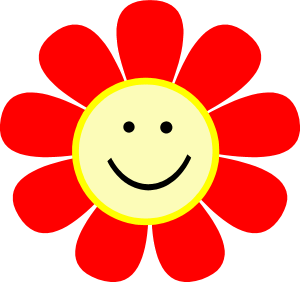 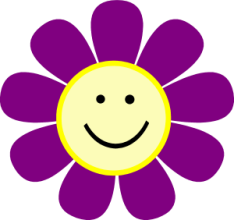 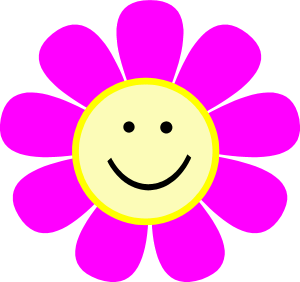 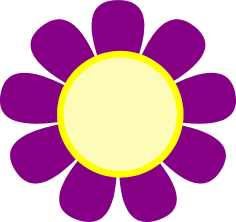 sit
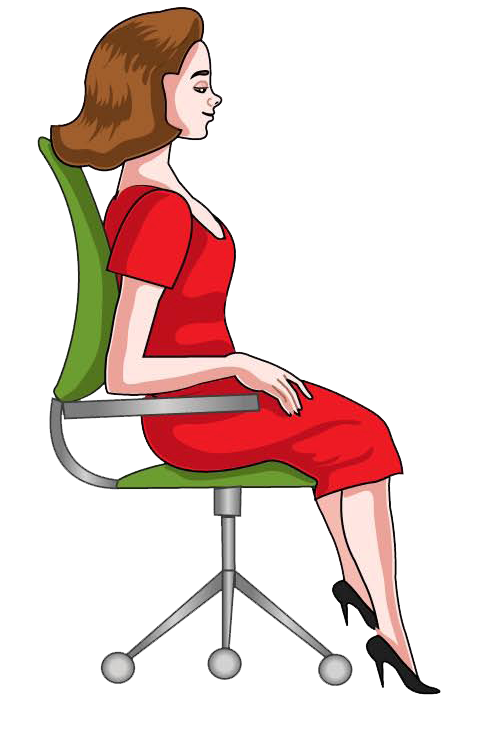 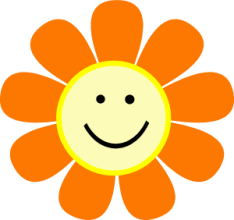 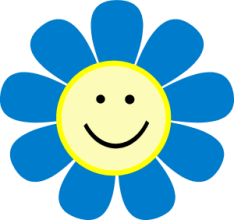 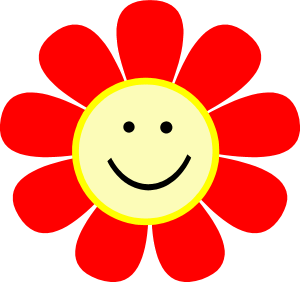 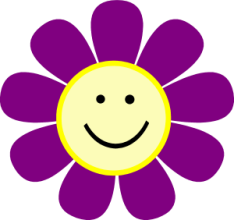 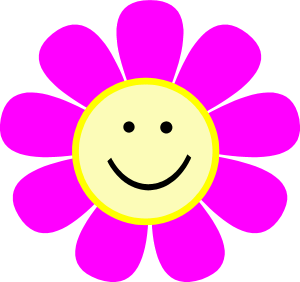 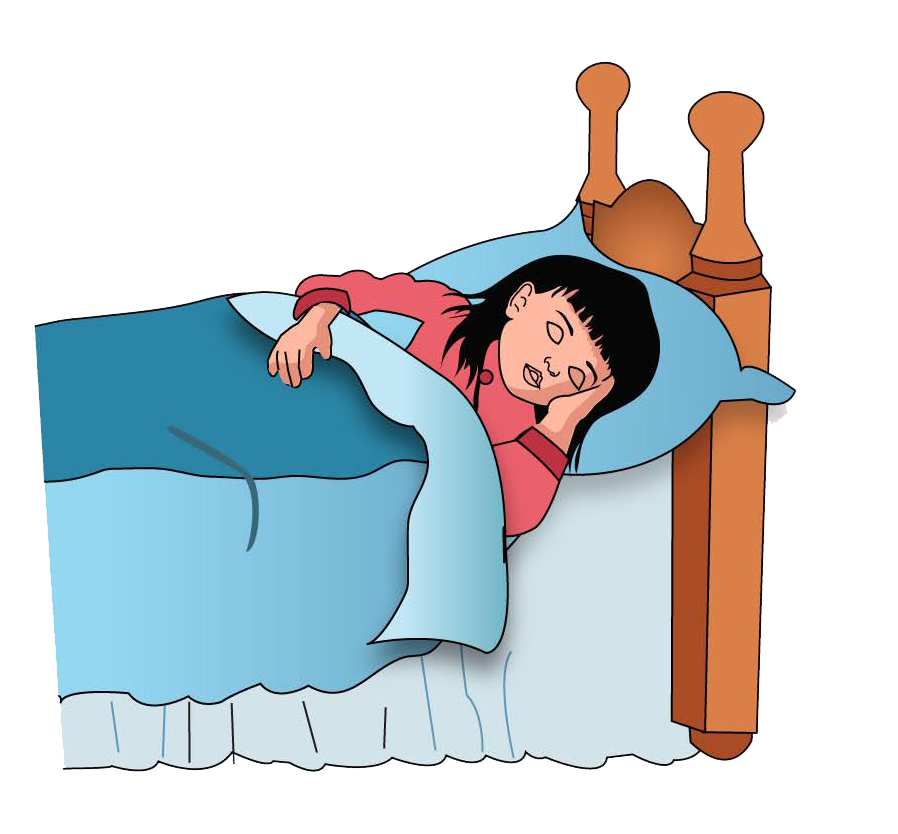 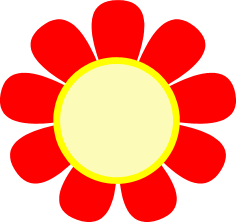 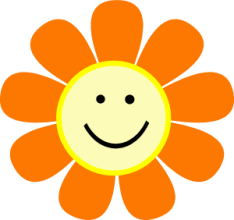 sleep
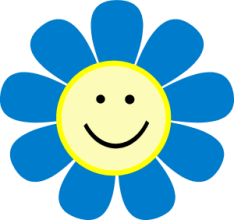 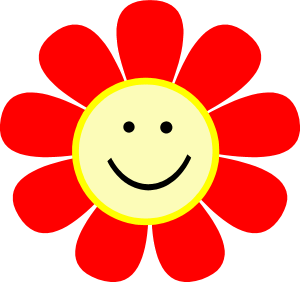 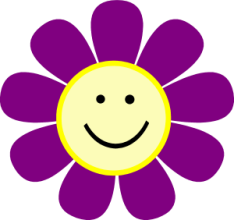 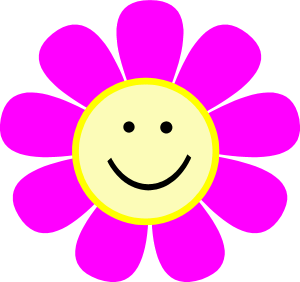 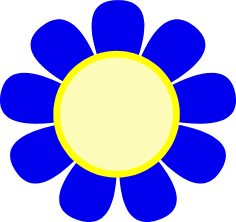 stand
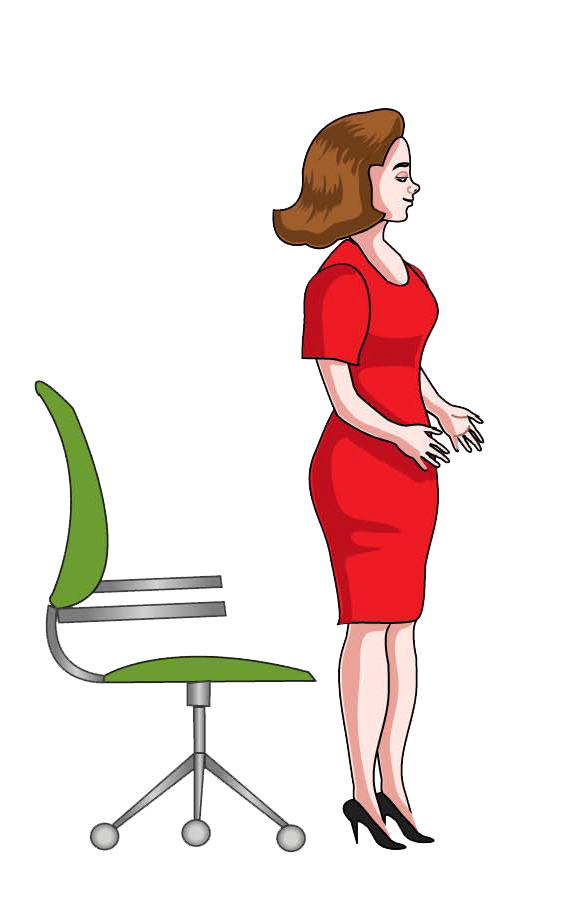 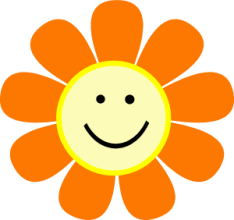 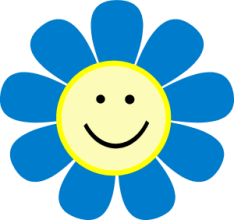 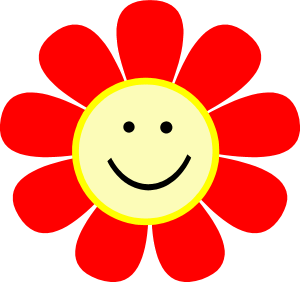 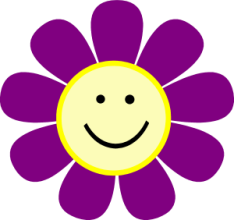 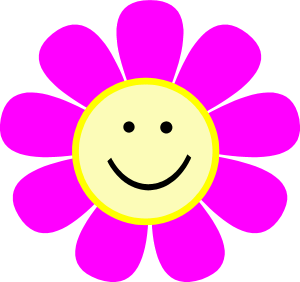 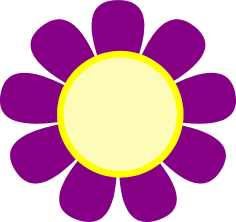 swim
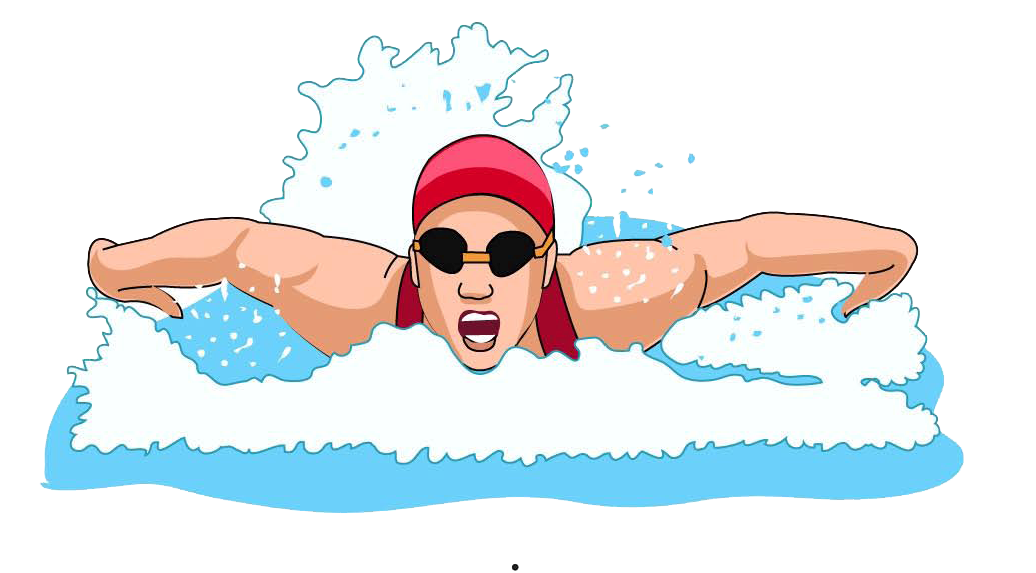 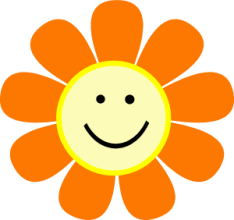 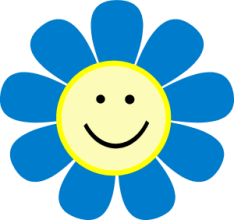 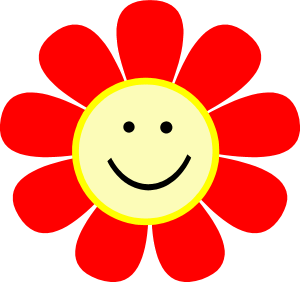 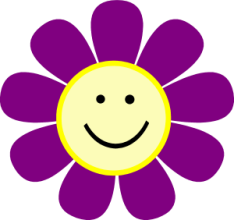 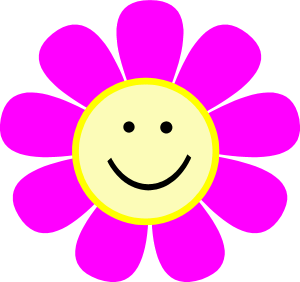 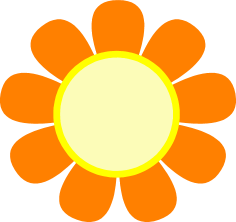 talk
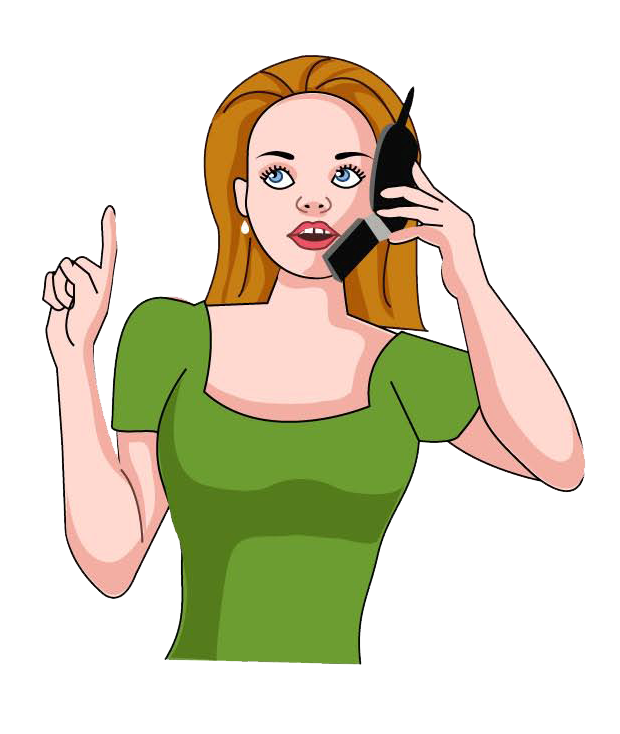 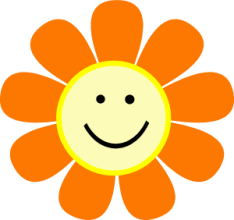 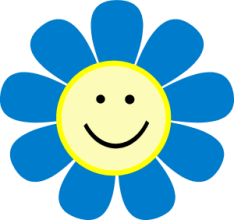 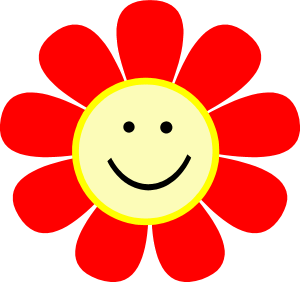 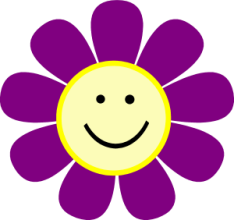 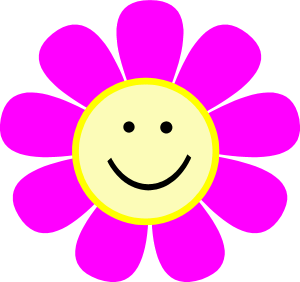 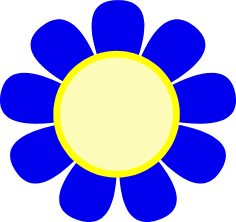 think
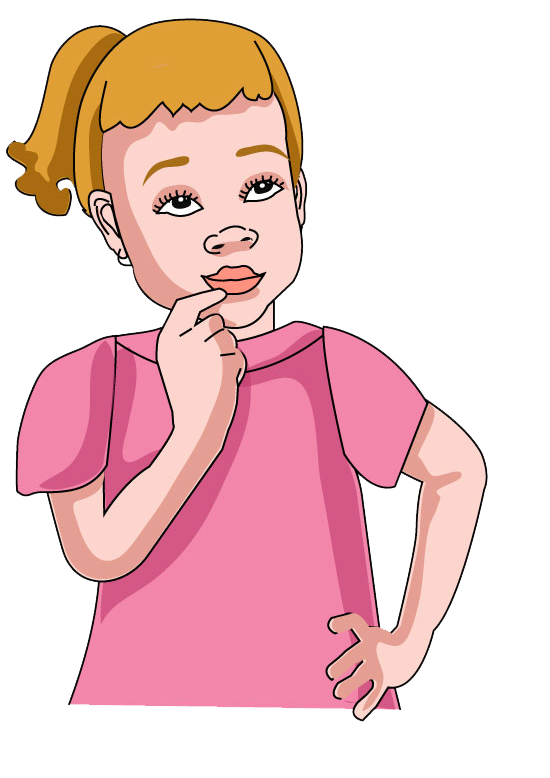 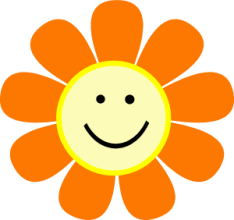 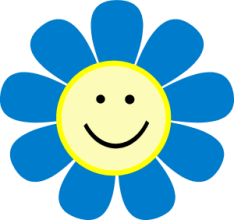 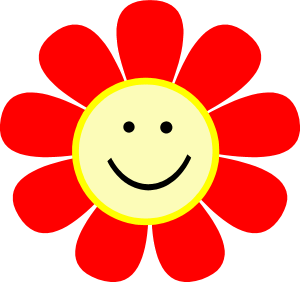 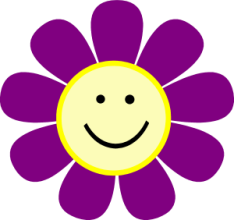 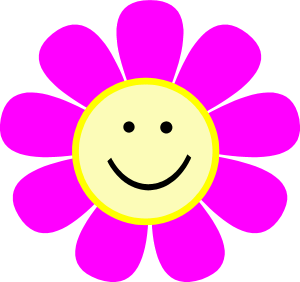 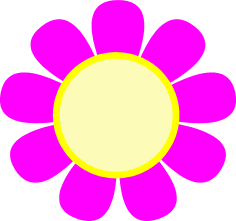 throw
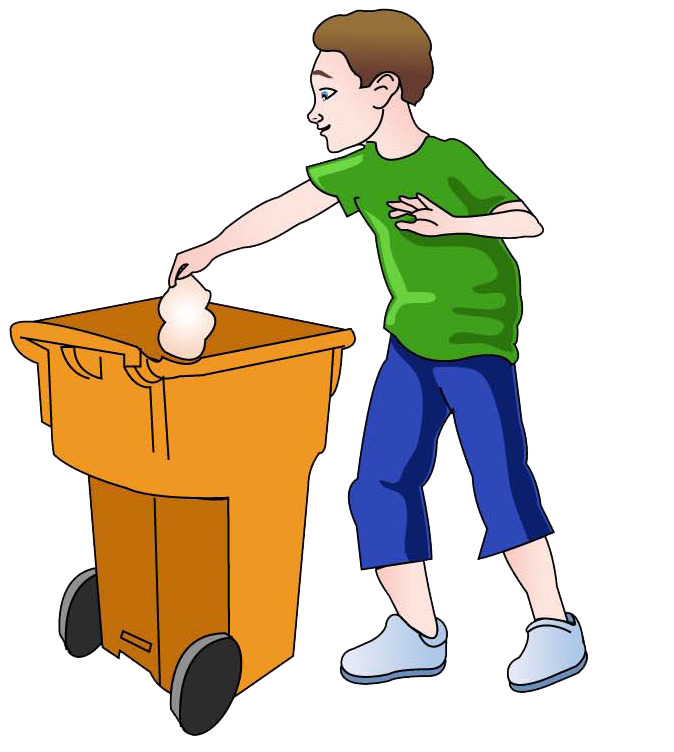 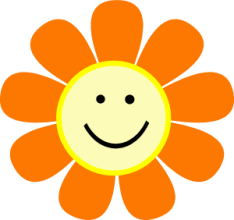 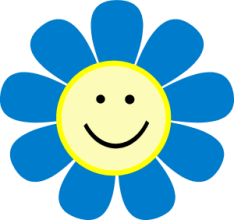 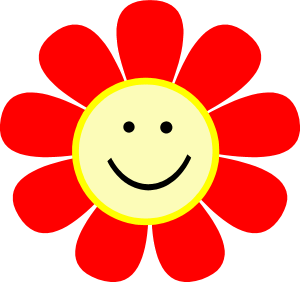 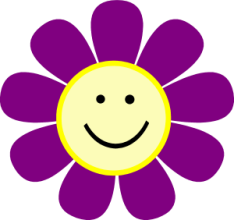 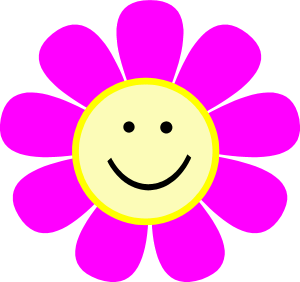 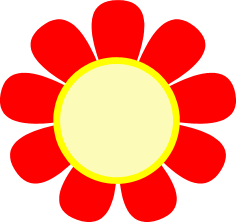 wait
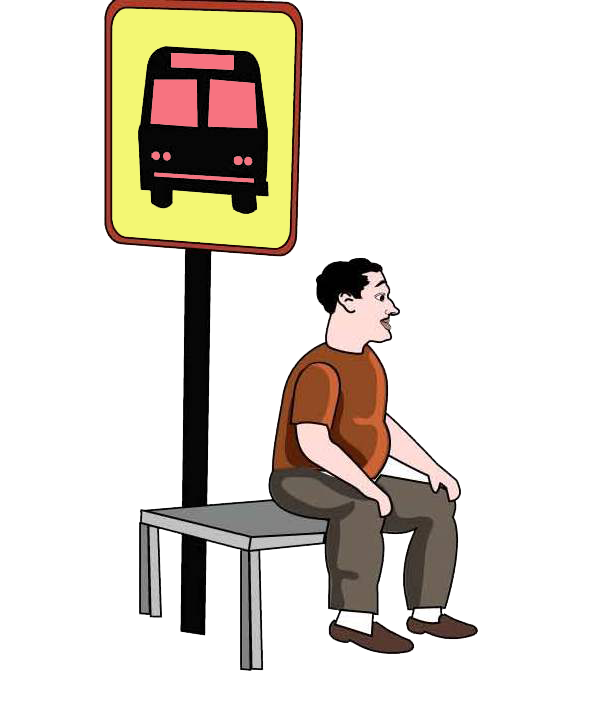 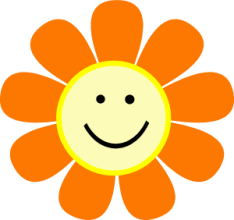 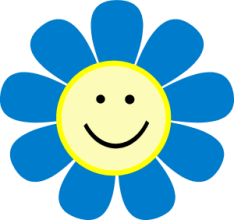 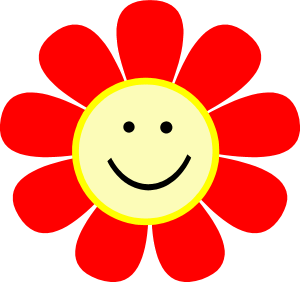 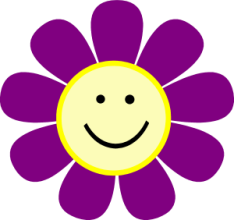 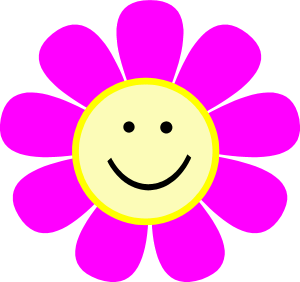 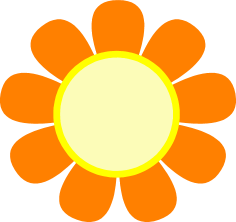 wake
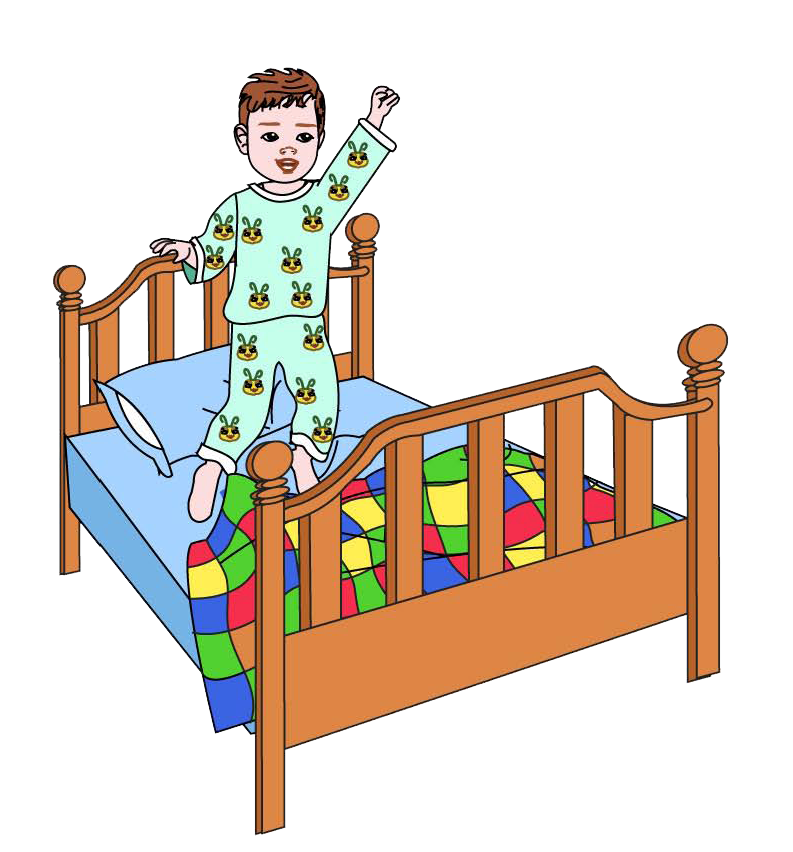 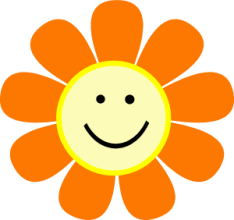 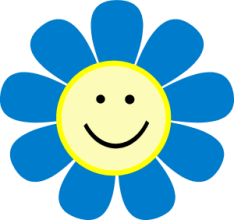 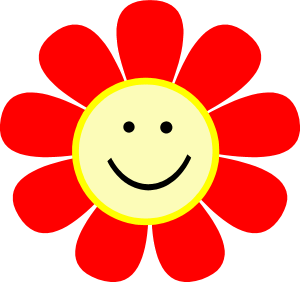 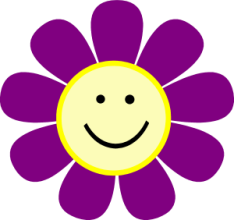 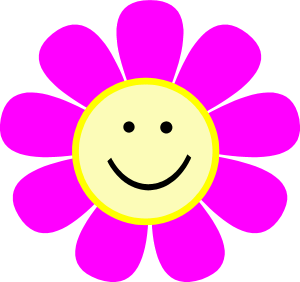 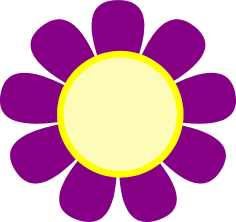 walk
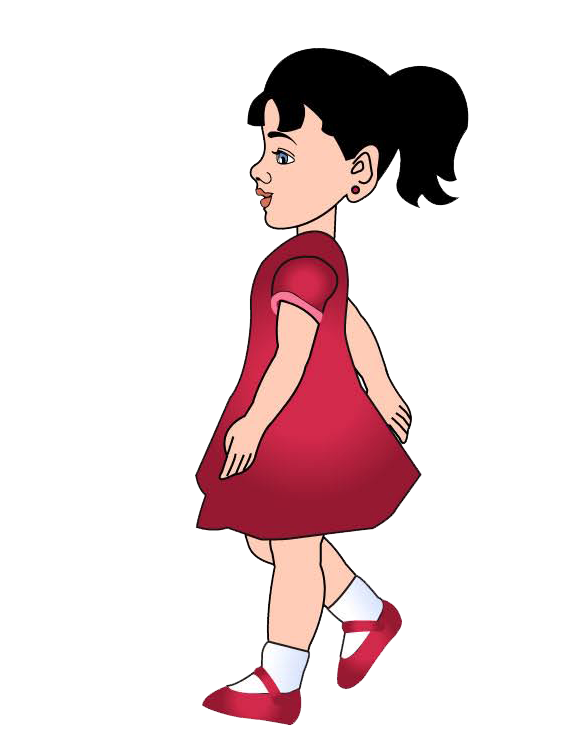 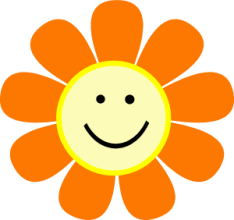 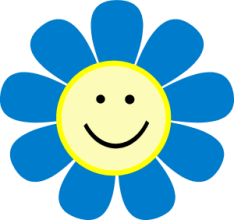 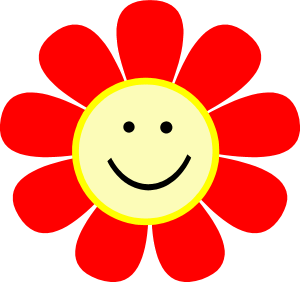 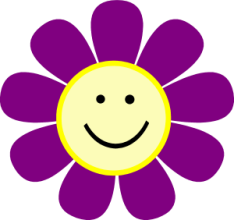 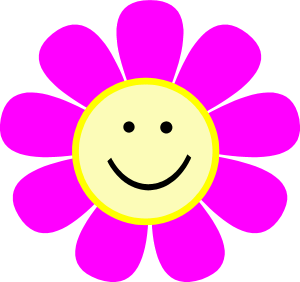 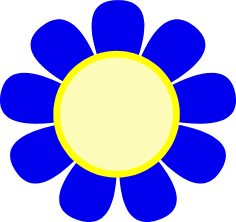 wash
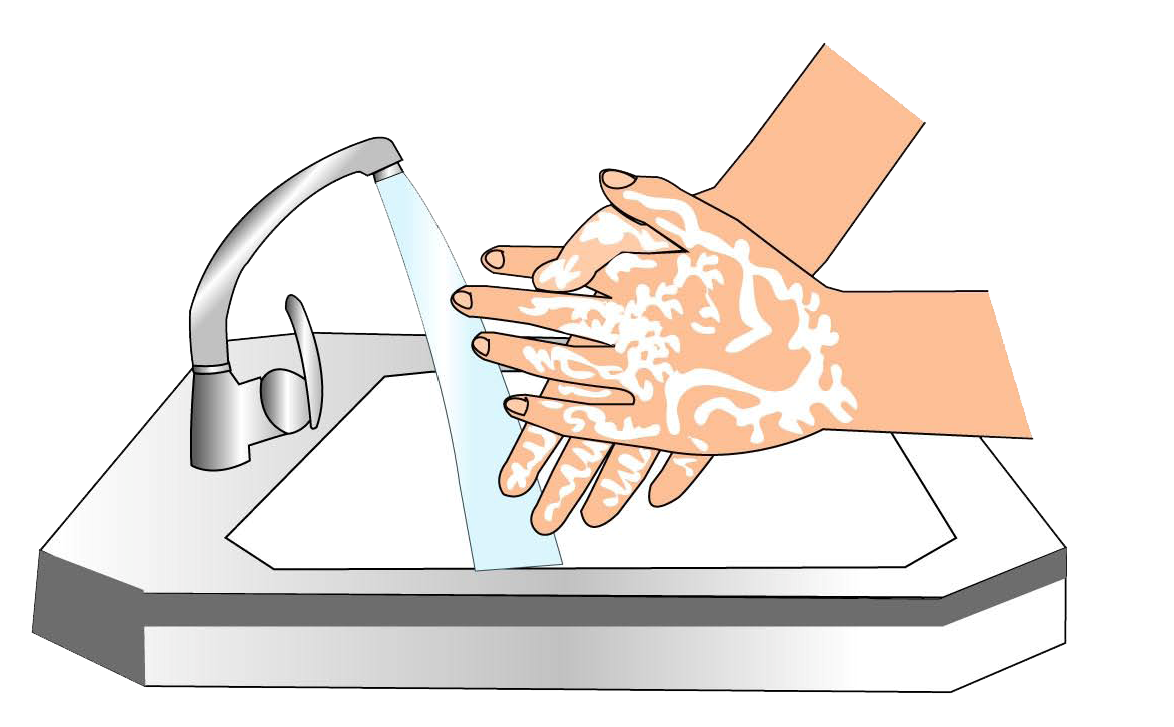 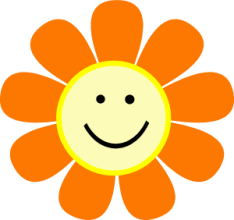 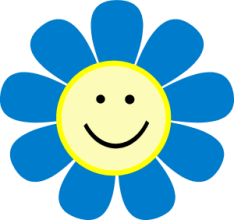 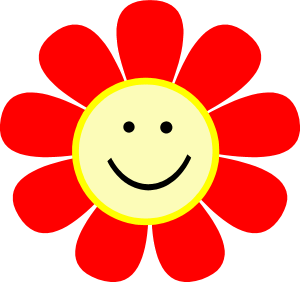 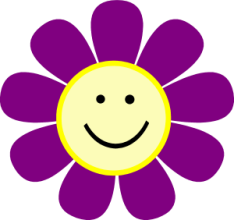 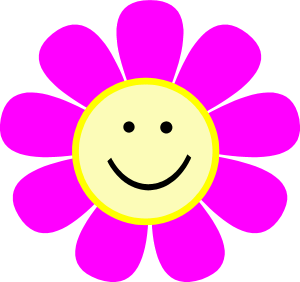 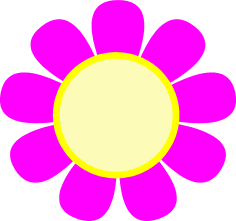 watch
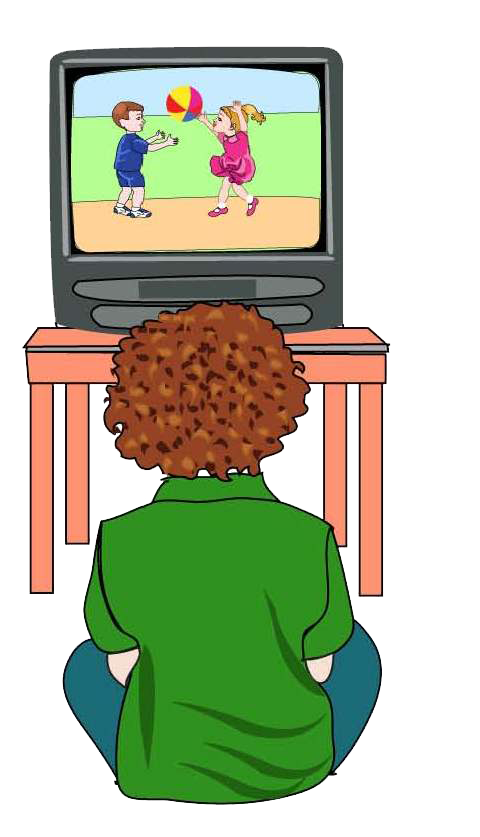 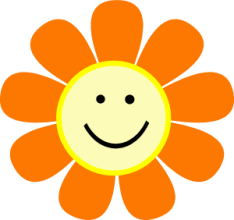 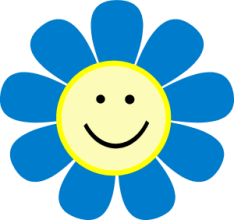 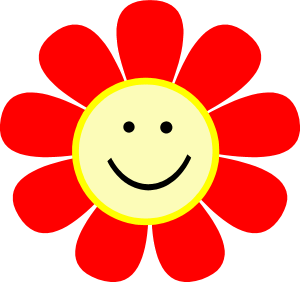 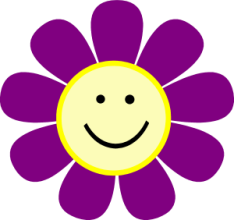 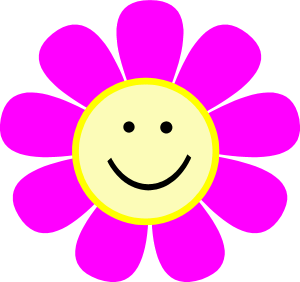 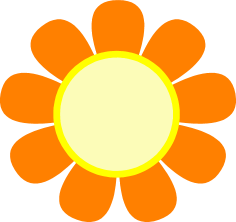 write
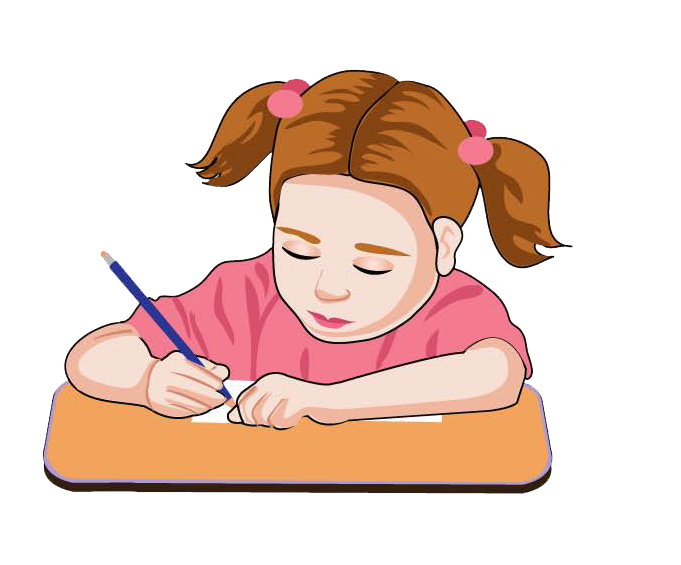 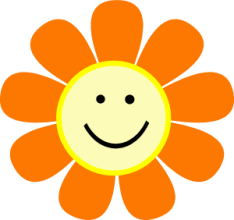 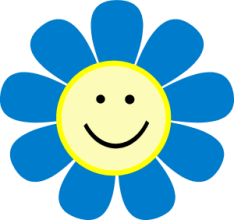 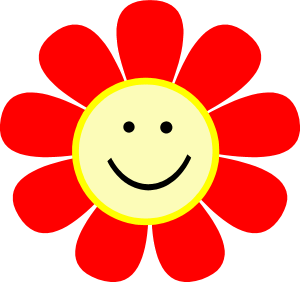 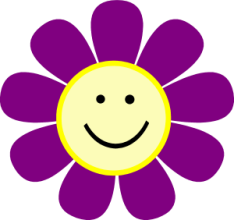 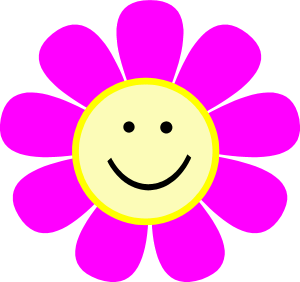 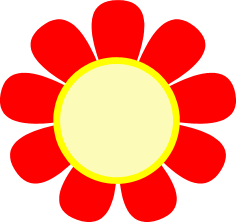 win
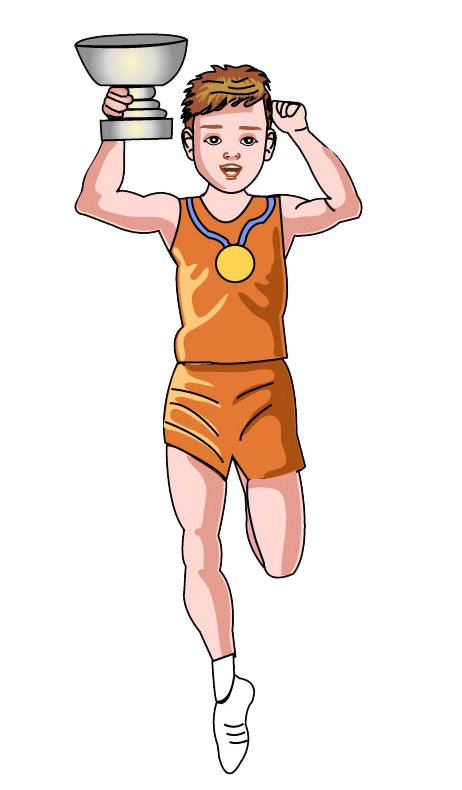 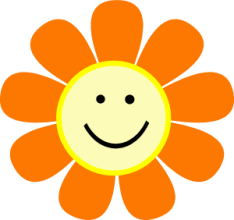 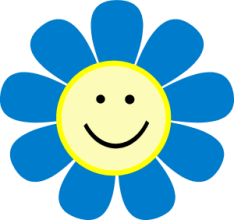 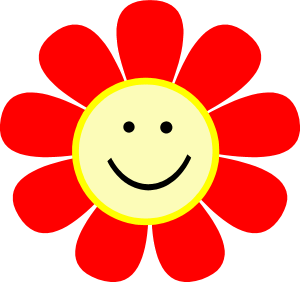 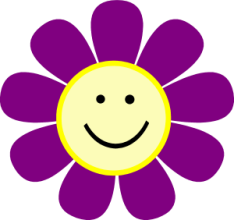 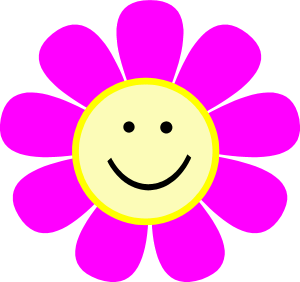 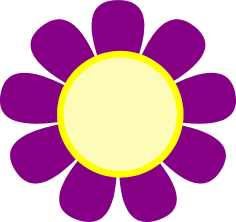 work
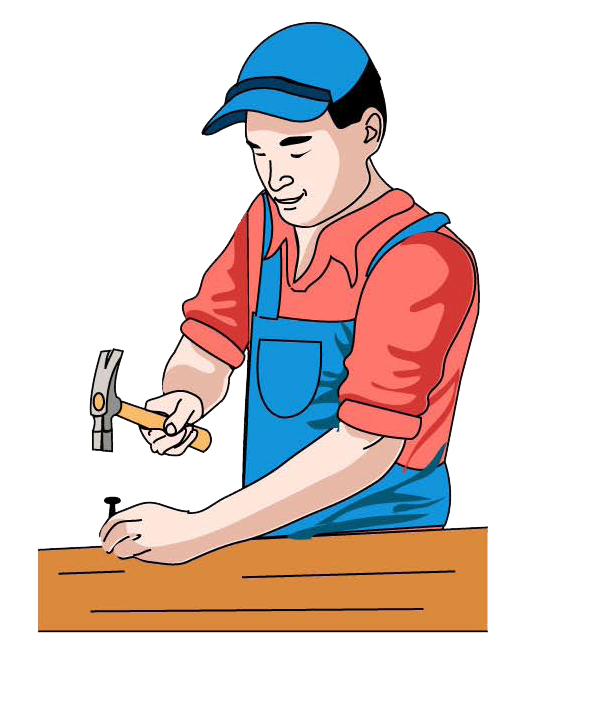 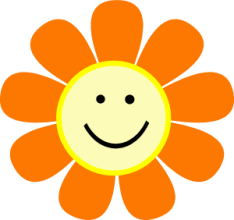 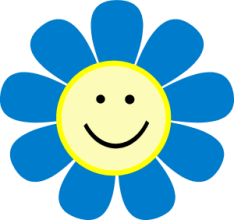 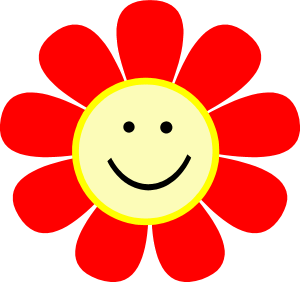 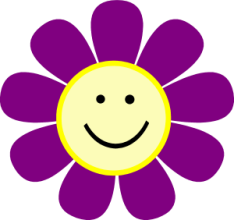 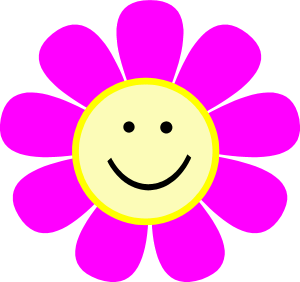 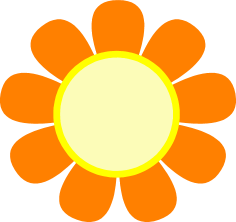 write
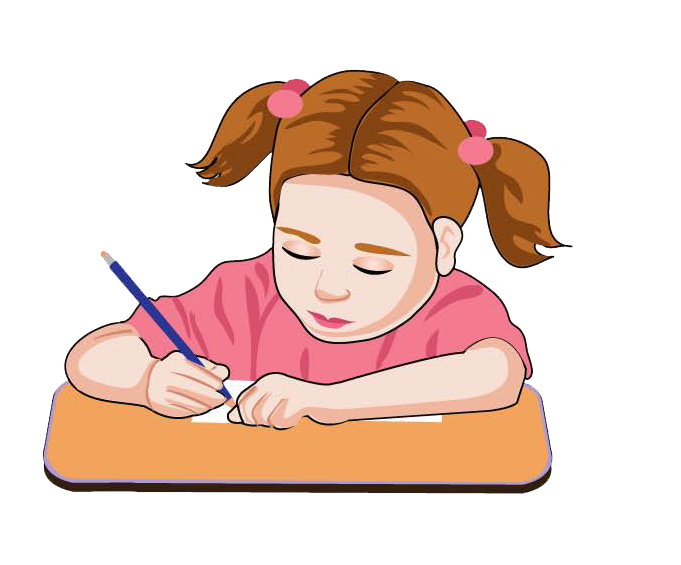 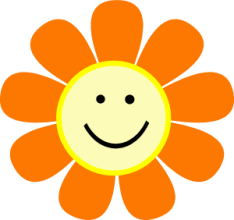 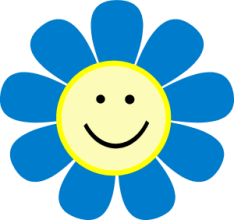 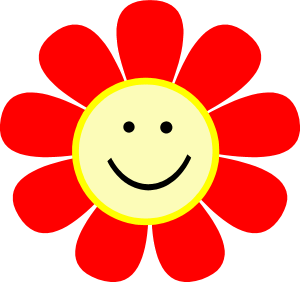 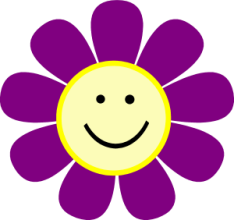 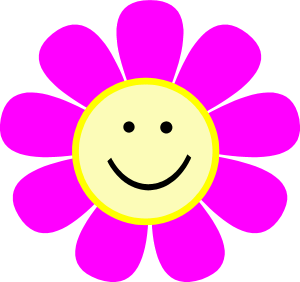 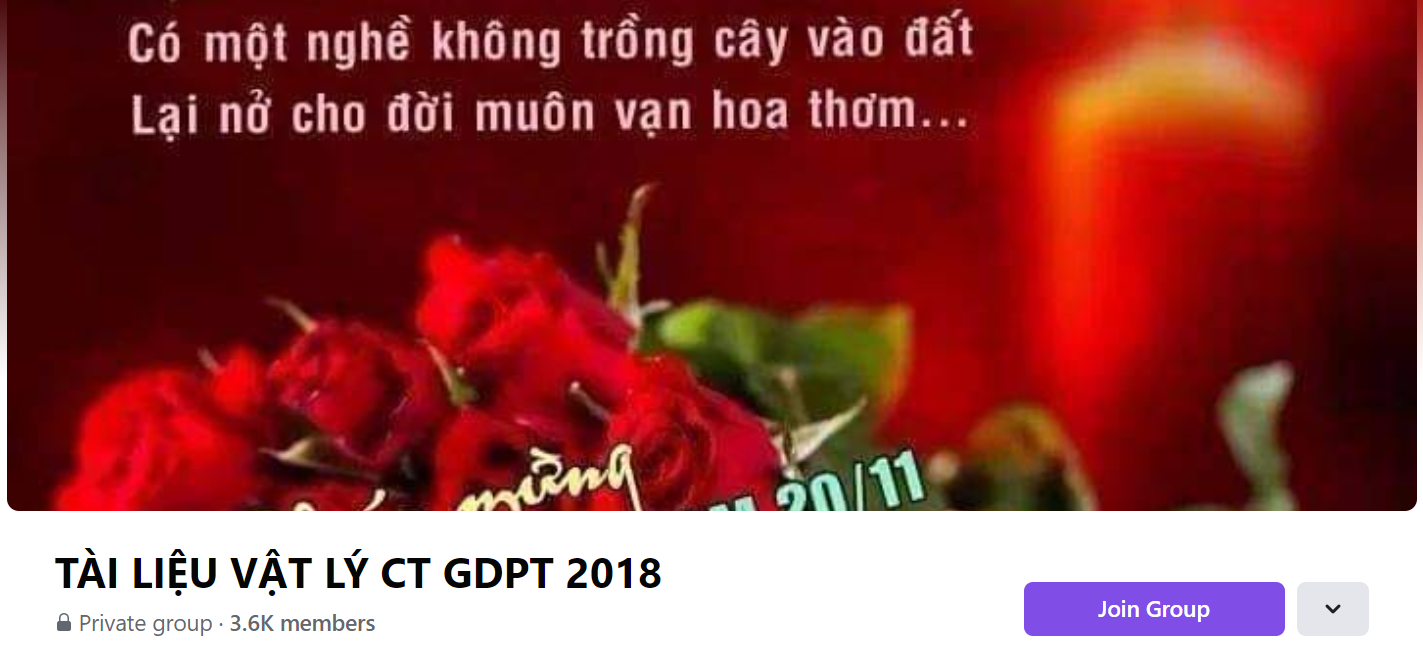 SƯU TẦM: ĐOÀN VĂN DOANH, NAM TRỰC, NAM ĐỊNH
LINK NHÓM DÀNH CHO GV BỘ MÔN VẬT LÝ TRAO ĐỔI TÀI LIỆU VÀ CHUYÊN MÔN CT 2018
https://www.facebook.com/groups/299257004355186